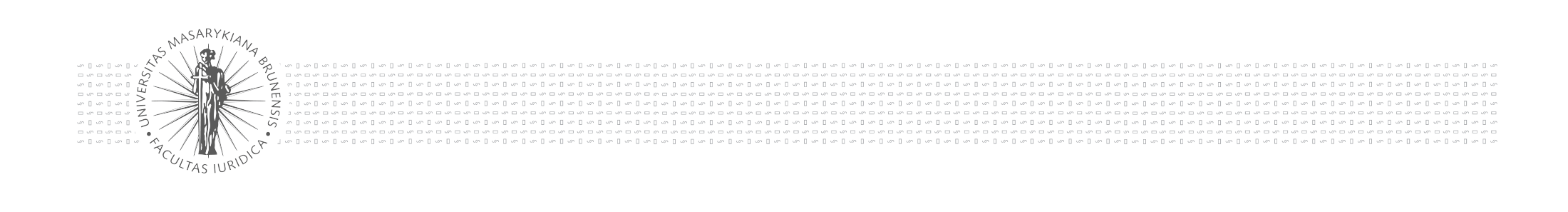 Právo životního prostředí pro veřejnou správu – navazující magisterské studium
Posuzování vlivů koncepcí a záměrů na životní prostředí (SEA, EIA)
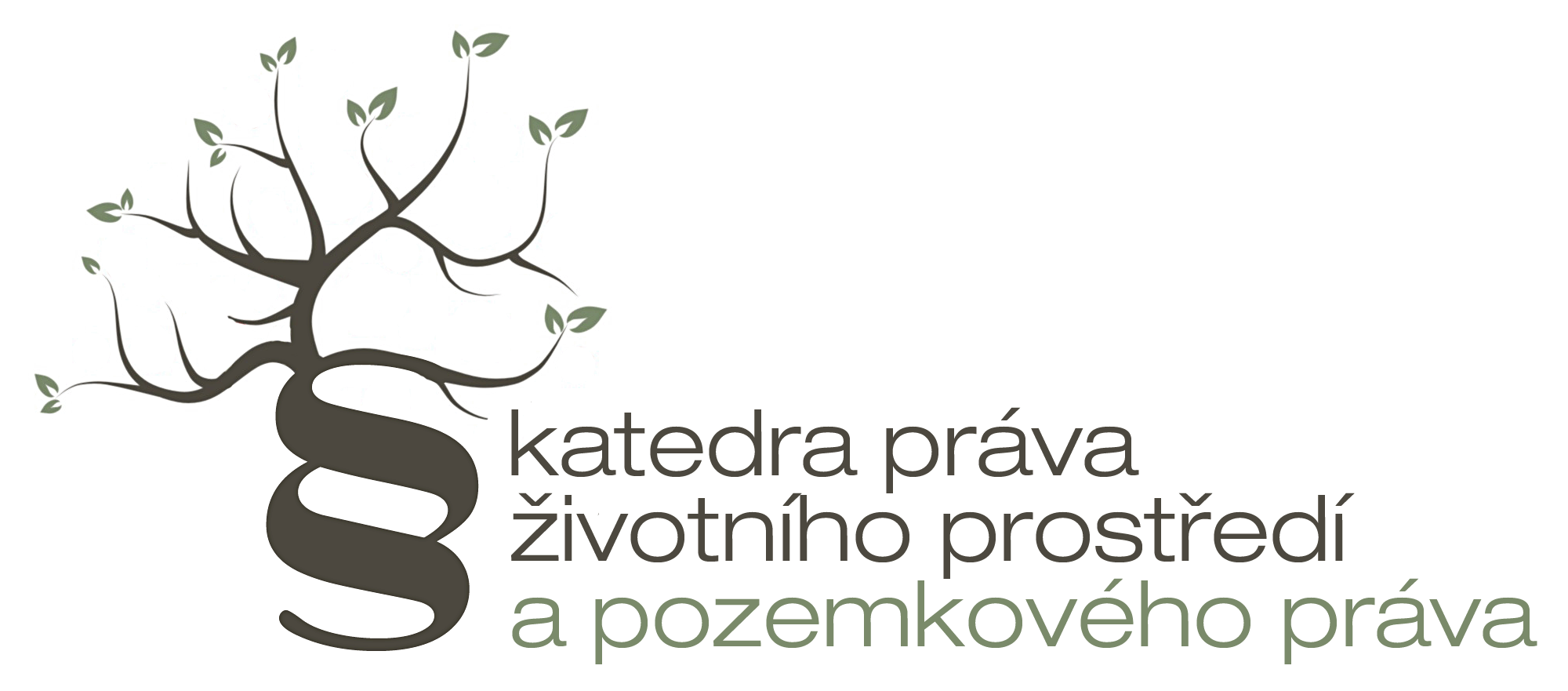 Podzim 2017
Mgr. Vojtěch Vomáčka, Ph.D., LL.M.
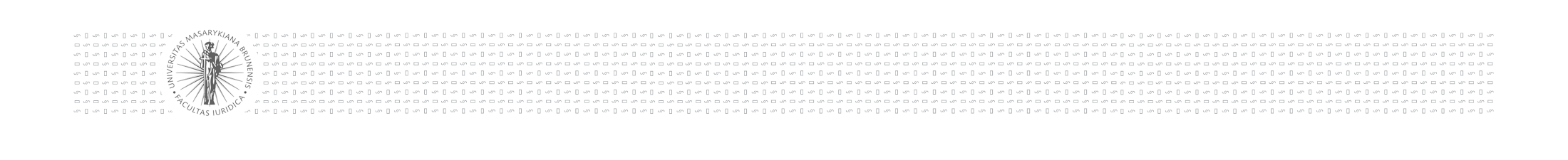 OBSAH PŘEDNÁŠKY
Vymezení pojmů, účel a cíle EIA\SEA
Prameny právní úpravy
Předmět a průběh posuzování (SEA)
Předmět a průběh posuzování (EIA)
Důsledky provedení EIA – navazující řízení a zvláštní režim včetně účasti veřejnosti
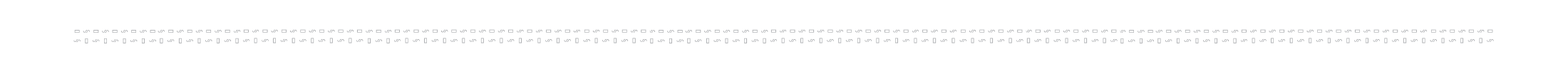 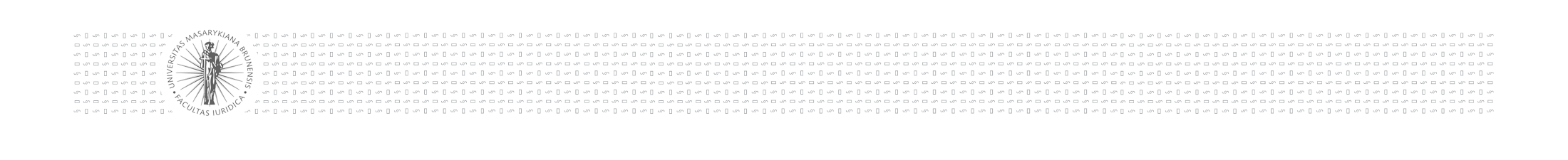 Novelizace zákona č. 100/2001 Sb.
326/2017 Sb. (od 1. 11. 2017)

EIA:
odlišná definice navazujícího řízení,
odlišné vymezení podlimitních záměrů,
uvážení vlády vyjmout některé záměry z posuzování,
veřejnost se nevyjadřuje k posudku, posudek se zveřejňuje spolu se závazným stanoviskem EIA,
prodloužená platnost závazného stanoviska EIA na 7 let, možnost opakovaného prodloužení o 5 let,

SEA:
Žádné zveřejňování informací o místě a času konání veřejného projednání návrhu koncepce na internetu nebo v tisku
Veřejné projednání pouze v případě nesouhlasného vyjádření veřejnosti

Přeshraniční posuzování:
Oznámení a dokumentace se předkládá také v úředním jazyce dotčeného státu v rozsahu, který stanoví Ministerstvo

Přílohy
Jinak vymezené kategorie (forma i obsah)
Lehce odlišné nároky na dokumentaci a posuzování

225/2017 Sb. (od 1. 1. 2018)
možnost spojení EIA a územního řízení
rozdílná délka některých lhůt
zpřísněné náležitosti podporující podpisové listiny (§ 9e)
nové ustanovení pro posuzování vlivů stavebních záměrů na životní prostředí (§ 10)
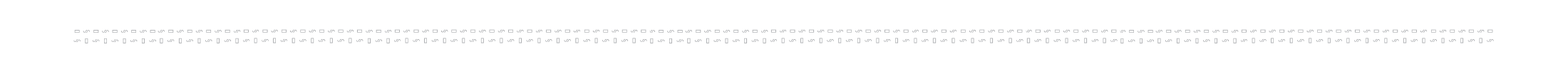 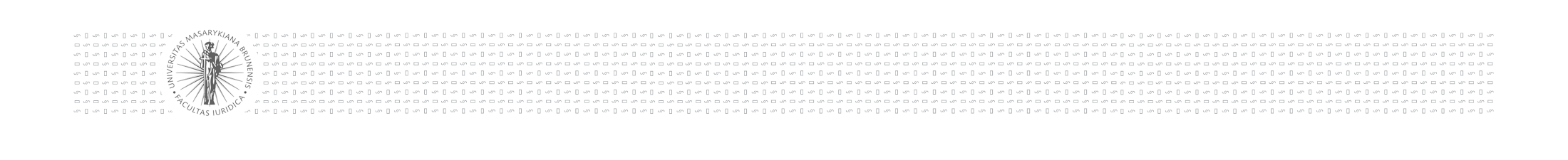 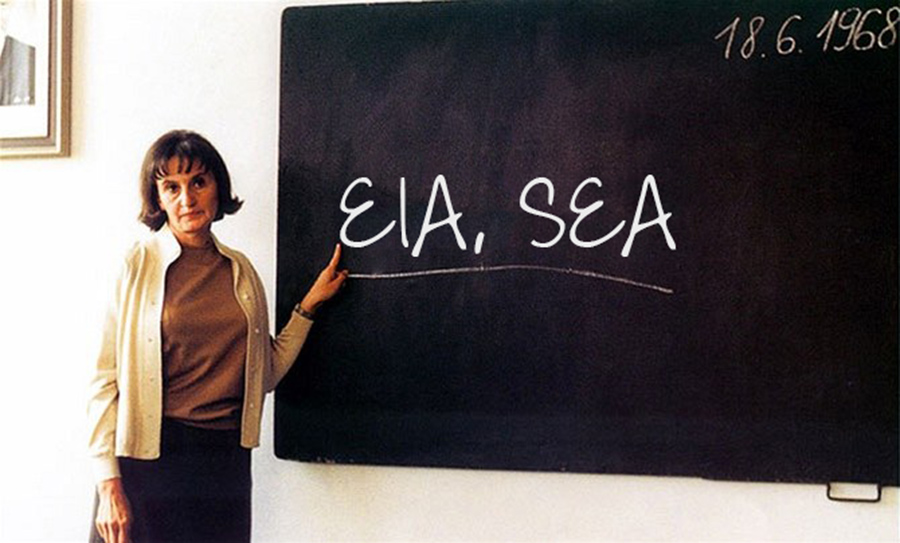 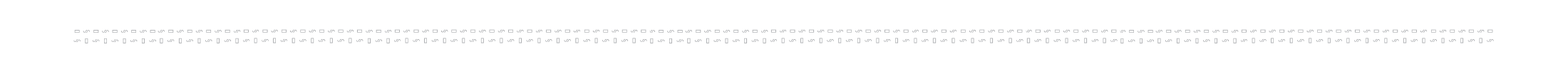 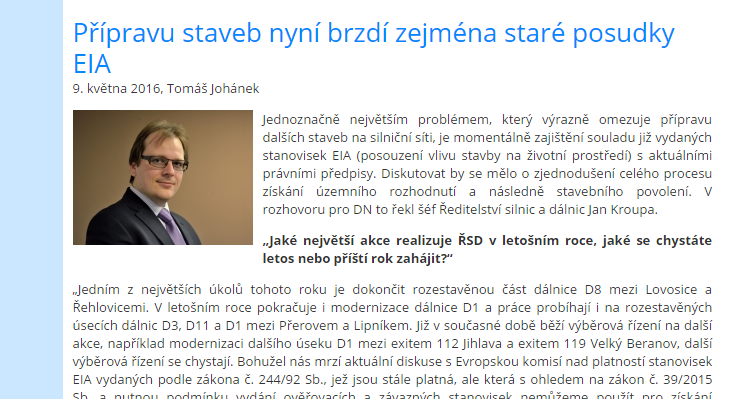 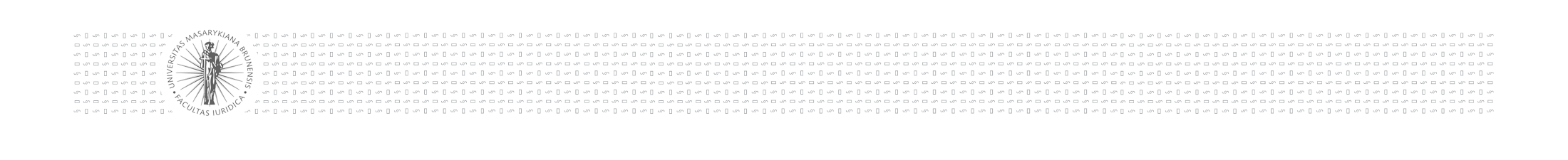 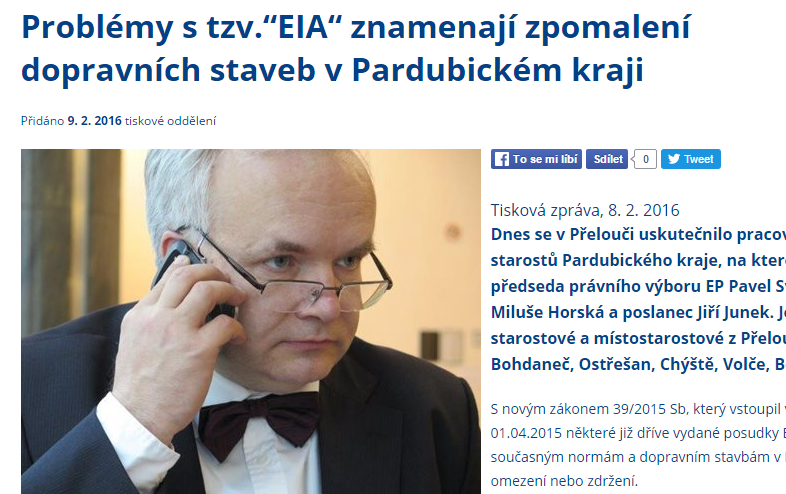 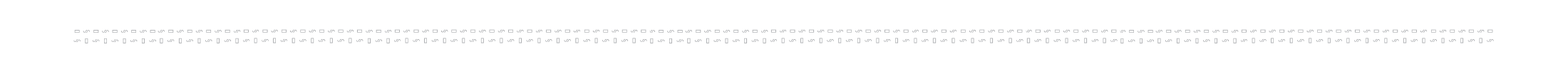 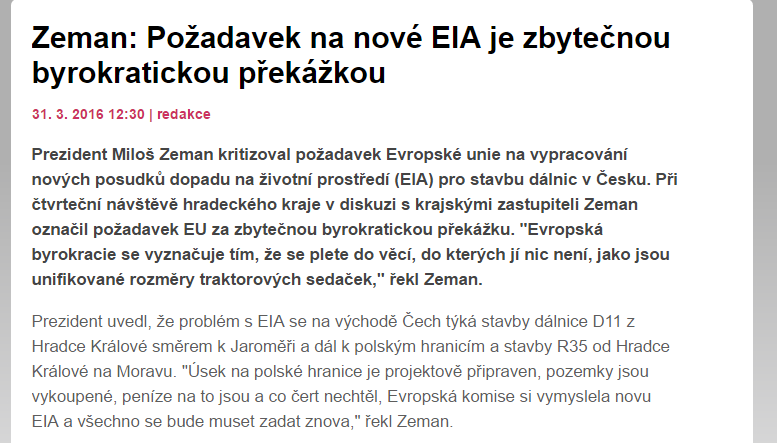 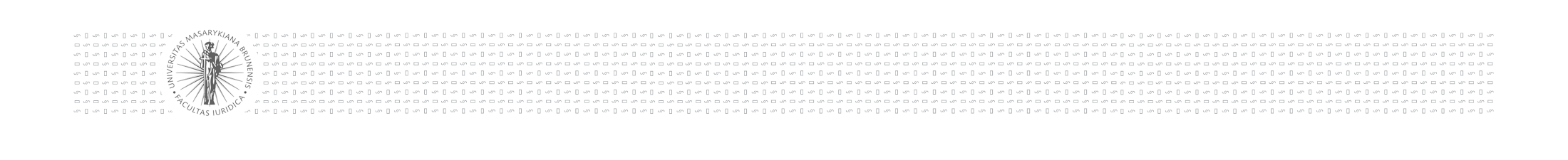 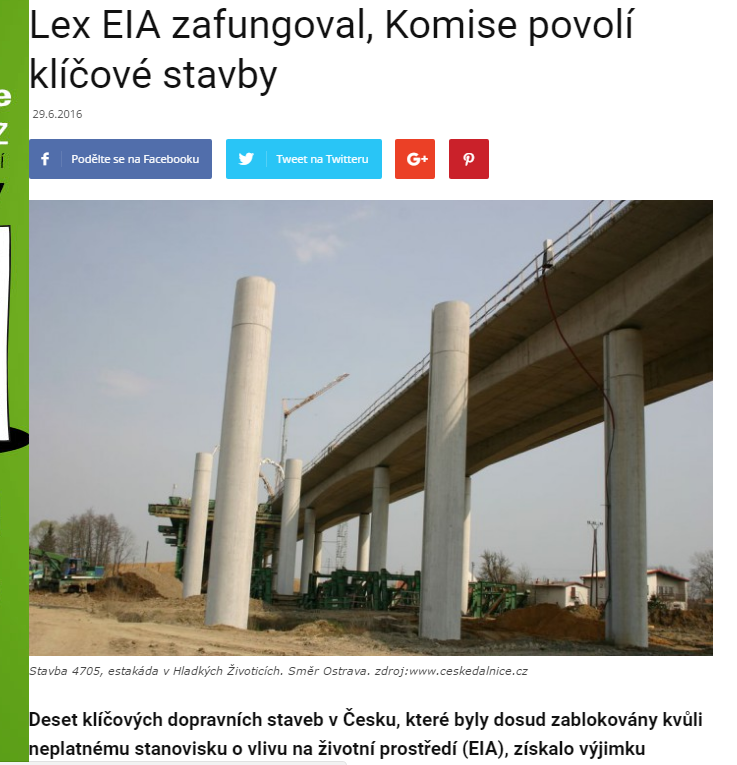 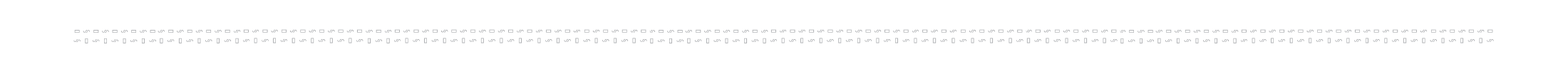 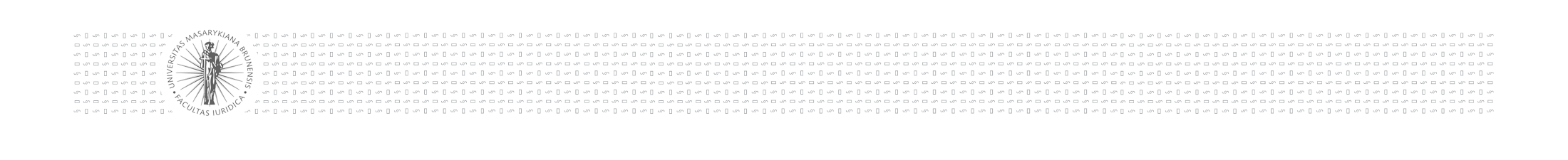 Směrnice 2011/92/EU (EIA)
Čl. 2 odst. 1:
Členské státy přijmou všechna opatření nezbytná k zajištění, aby před vydáním povolení musely záměry, které mohou mít významný vliv na životní prostředí mimo jiné v důsledku své povahy, rozsahu nebo umístění, získat povolení a posouzení z hlediska jejich vlivů. Tyto záměry jsou vymezeny v článku 4.

Článek 4
1.   S výhradou čl. 2 odst. 4 podléhají záměry uvedené v příloze I posouzení v souladu s články 5 až 10.
2.   S výhradou čl. 2 odst. 4 určí členské státy pro záměry uvedené v příloze II, zda záměr podléhá posouzení v souladu s články 5 až 10. Členské státy provedou toto určení na základě:
a)
přezkoumání každého jednotlivého případu;
nebo
b)
prahových hodnot nebo kritérií stanovených členským státem.
Členské státy se mohou rozhodnout používat oba postupy uvedené v písmenech a) a b).
3.   Při přezkoumávání každého jednotlivého případu nebo při stanovení kritérií nebo prahových hodnot podle odstavce 2 jsou brána v úvahu odpovídající kritéria výběru uvedená v příloze III.
4.   Členské státy zajistí, aby rozhodnutí přijatá příslušnými orgány podle odstavce 2 byla zpřístupněna veřejnosti. doveze, povinna prokázat jejich původ.
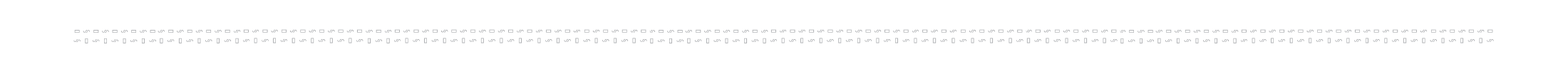 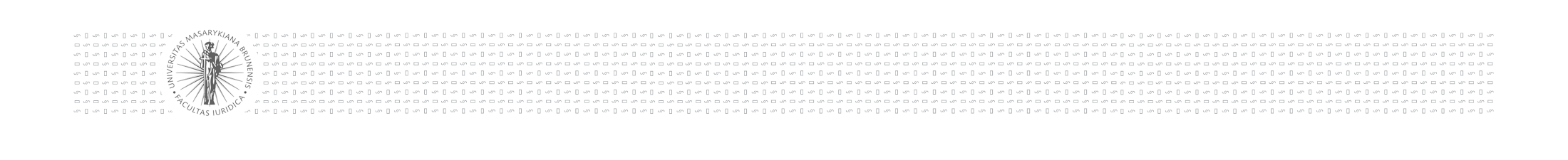 Směrnice 2011/92/EU (EIA)
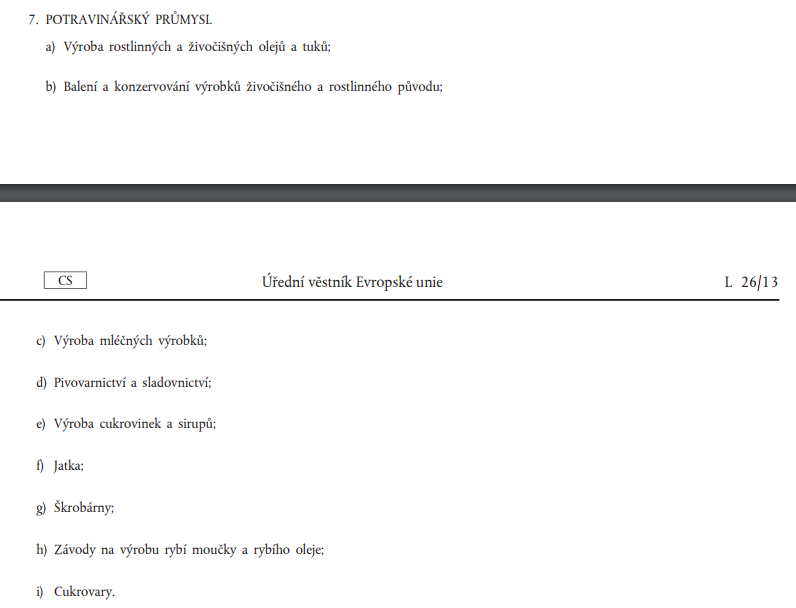 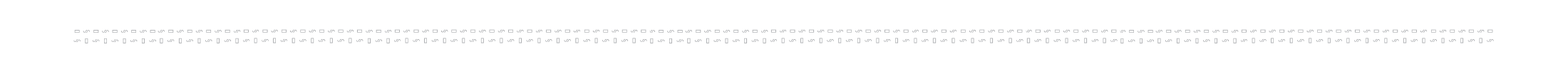 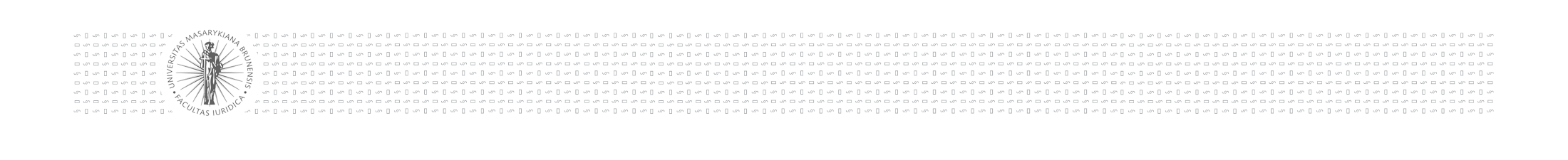 Cíl a účel posuzování vlivů
Cíl: Včlenit ochranu životního prostředí do rozvojových projektů, programů a politik a politiku ochrany životního prostředí inkorporovat do rozhodovacích procesů v souladu se zásadou prevence, tj. v co nejrannější fázi, kdy je již možné vlivy posoudit a zároveň je rozhodováním ovlivnit.

Účel: Získat objektivní odborný podklad pro vydání rozhodnutí podle zvláštních předpisů (stavební zákon, vodní zákon, horní zákon apod.), přispět k trvale udržitelnému rozvoji
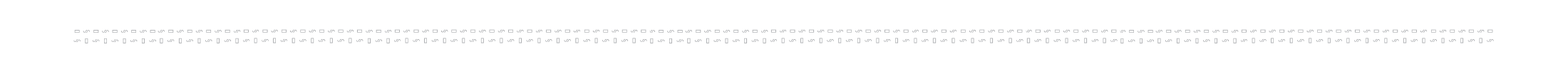 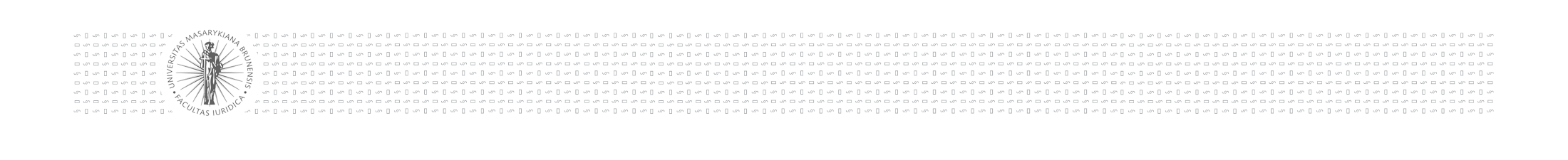 Principy posuzování vlivů na životní prostředí
Zásada výběru aktivit podléhajících posuzování vlivů
taxativní vyjmenování předmětných aktivit podléhajících posouzení,
předběžné hodnocení jednotlivých záměrů či koncepcí.
Zásada komplexnosti
Zásada alternativního řešení
Zásada včasnosti
Zásada účasti odborníků
Zásada účasti veřejnosti
Zásada odborné kontroly neboli dvoustupňovitosti
Zásada transparentnosti a spolupráce
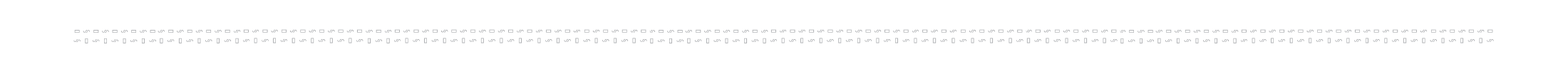 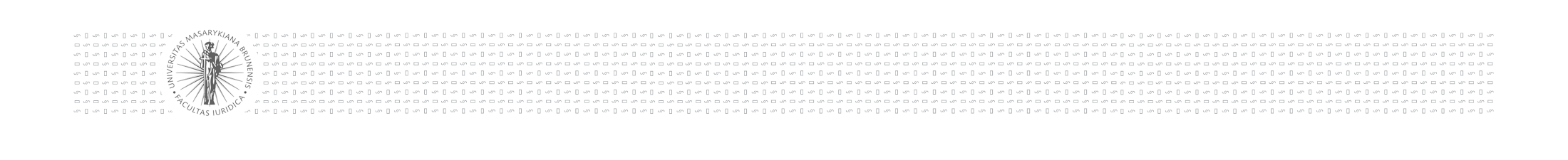 EIA\SEA
EIA (Environmental Impact Assessment) je proces, jehož cílem je získat představu o výsledném vlivu záměru na životní prostředí a vyhodnocení, zda je z tohoto ohledu vhodné jej realizovat, resp. za jakých podmínek je jeho realizace akceptovatelná
SEA (Strategic Environmental Assessment) je  proces posuzování vlivu koncepcí (střednědobých a dlouhodobých politických, hospodářských a dalších plánů a programů) na životní prostředí.
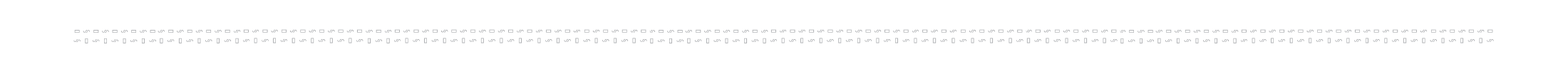 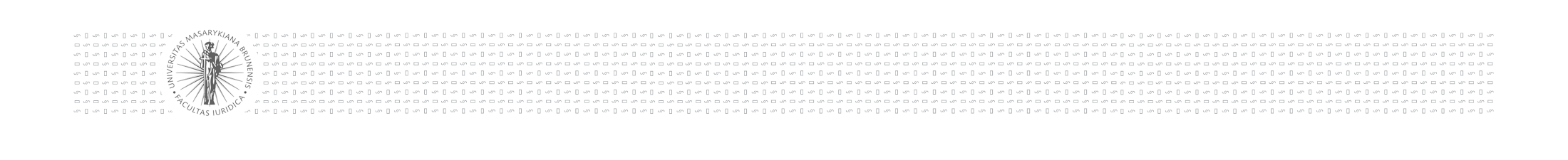 EIA\SEA
EIA se vztahuje na záměry, které mohou mít vliv na životní prostředí (i příprava záměru, provádění, zkušební provoz, ukončení provozu a případná sanace či rekultivace!). V ČR cca 17.000 záměrů.
SEA se vztahuje na koncepce, které vytvářejí rámec pro budoucí realizaci záměrů. V ČR cca 500 koncepcí.
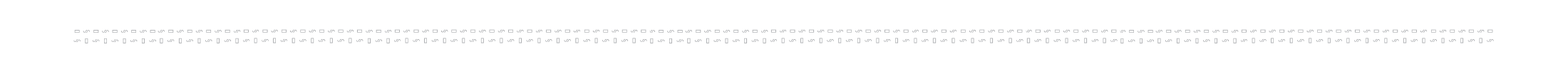 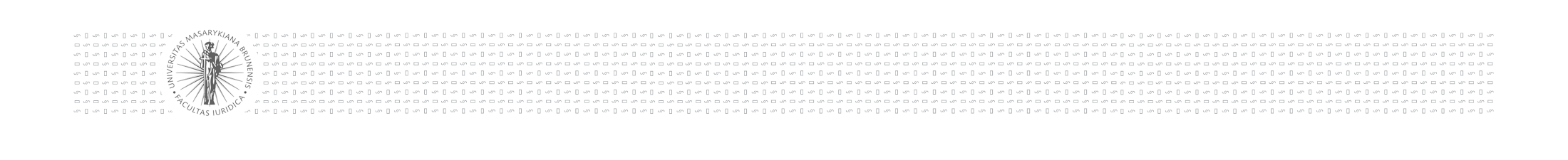 Zákon č. 100/2001 Sb., o posuzování vlivů na životní prostředí
Úvodní ustanovení (§ 1 – 3)
Posuzování vlivů záměru na životní prostředí (§ 4 – 10)
Posuzování vlivů koncepce na životní prostředí (§ 10a – 10i)
Posuzování vlivů na životní prostředí přesahujících hranice české republiky (§ 11 – 14b)
Ustanovení společná a přechodná (§ 15 – 24)
Příloha č. 1 – seznam záměrů
Příloha č. 5 – náležitosti posudku
Příloha č. 2 – kritéria pro zjišťovací řízení
Příloha č. 6 – náležitosti stanoviska
Příloha č. 3 – náležitosti oznámení
Příloha č. 7 – náležitosti oznámení
Příloha č. 3a – oznámení podlimitního záměru
Příloha č. 8 kritéria pro zjišťovací řízení
Příloha č. 4 – náležitosti dokumentace
Příloha č. 9 – náležitosti vyhodnocení koncepce
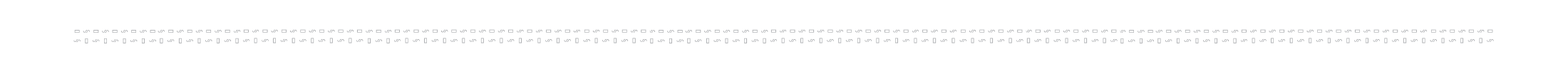 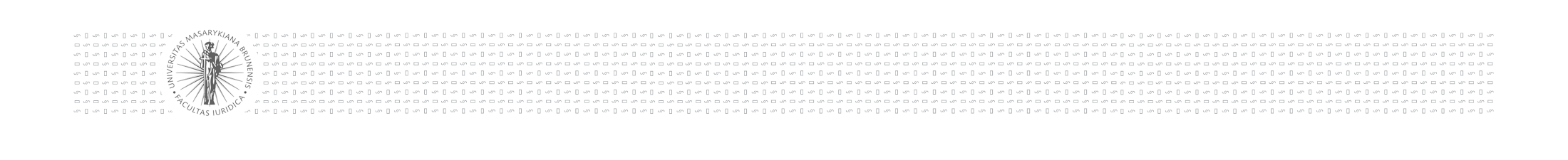 Zjišťovací řízení x EIA/SEA
Účel zjišťovacího řízení, které se někdy označuje jako tzv. „malá EIA“ nebo „malá SEA“, je dvojí:
 
• určit, zda záměr bude nebo nebude předmětem posuzování, 
• určit rozsah posouzení vlivů záměru s ohledem na jeho povahu či specifické faktory životního prostředí apod.

Ve zjišťovacím řízení tak dochází k upřesnění informací, které je vhodné uvést do dokumentace vlivů záměru. Vyhodnocení, zda záměr bude posuzovány v procesu EIA, bývá také označován anglickým termínem screening . V případě, že je v rámci screeningu zjištěno, že záměr má být posouzen, přistoupí se k tzv. scopingu , tedy ke stanovení rozsahu informací k doplnění.
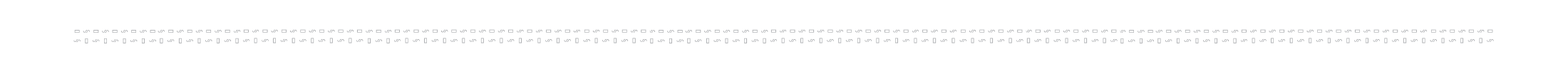 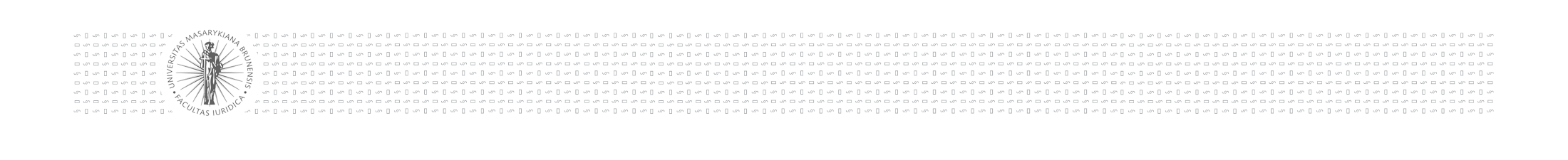 EIA\SEA
§ 3 a), b) zákona č. 100/2001 Sb. (ZEIA):

Pro účely tohoto zákona se rozumí
 
a) záměrem
1. stavby, zařízení, činnosti a technologie uvedené v příloze č. 1 k tomuto zákonu,
2. stavby, zařízení, činnosti a technologie, které podle stanoviska orgánu ochrany přírody vydaného podle zákona o ochraně přírody a krajiny mohou samostatně nebo ve spojení s jinými významně ovlivnit předmět ochrany nebo celistvost evropsky významné lokality nebo ptačí oblasti,,
 
b) koncepcí strategie, politiky, plány nebo programy včetně těch, které jsou spolufinancované z prostředků fondů Evropské unie, zpracované nebo zadané orgánem veřejné správy a následně orgánem veřejné správy schvalované nebo ke schválení předkládané,
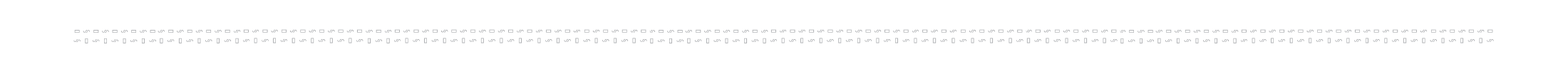 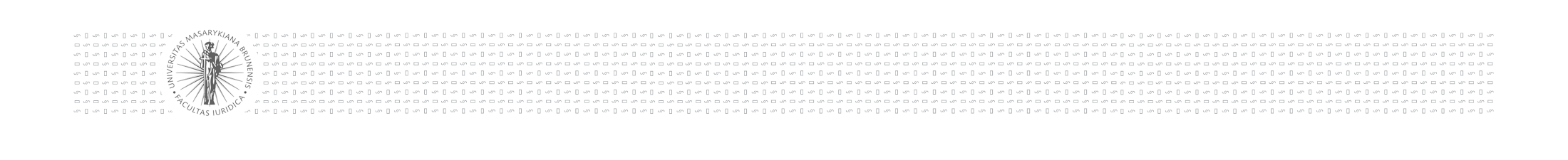 EIA/SEA
Politiky – Plány - Programy
Záměry
Jak
				Kde
		Zda
Proč
SEA
EIA
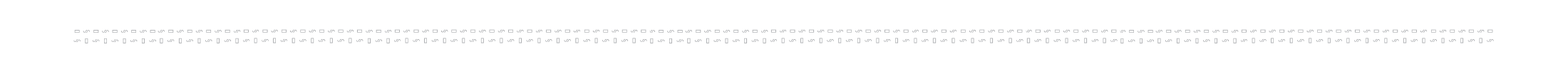 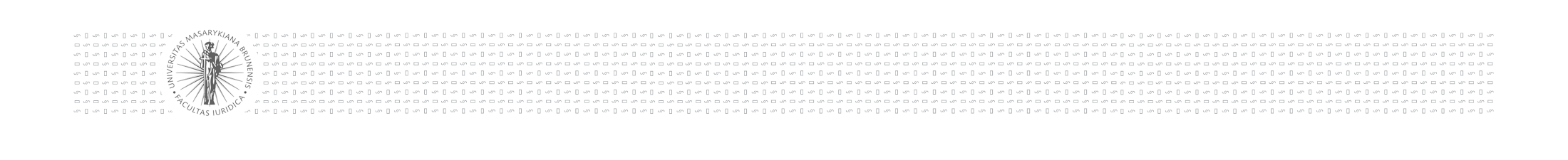 Co se posuzuje?
§ 2:
Posuzují se vlivy na obyvatelstvo a veřejné zdraví a vlivy na životní prostředí, zahrnující vlivy na živočichy a rostliny, ekosystémy, biologickou rozmanitost, půdu, vodu, ovzduší, klima a krajinu, přírodní zdroje, hmotný majetek a kulturní dědictví, vymezené zvláštními právními předpisy a na jejich vzájemné působení a souvislosti. Vlivy na biologickou rozmanitost se posuzují se zvláštním zřetelem na evropsky významné druhy, ptáky a evropská stanoviště

§ 5 odst. 3 (EIA):
Při posuzování záměru se hodnotí vlivy na životní prostředí při jeho přípravě, provádění, provozování i jeho případné ukončení, popřípadě důsledky jeho likvidace a dále sanace nebo rekultivace území, pokud povinnost sanace nebo rekultivace stanoví zvláštní právní předpis. Posuzují se vlivy související s běžným provozováním záměru i vlivy vyplývající ze zranitelnosti záměru vůči závažným nehodám nebo katastrofám, které jsou pro daný záměr relevantní.
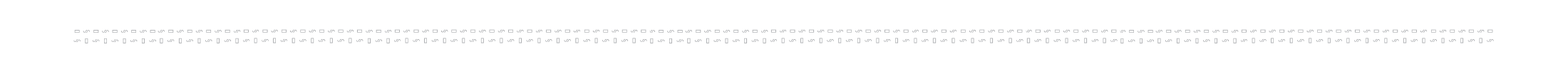 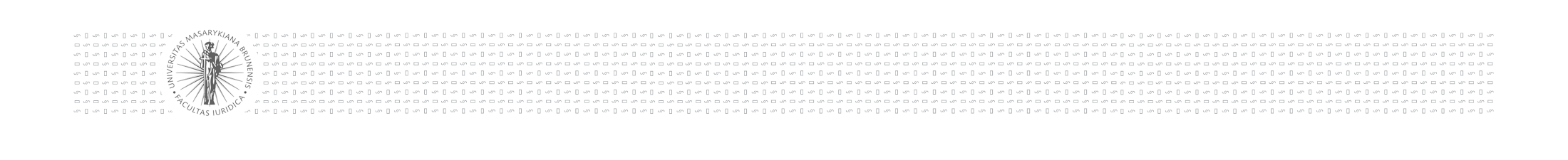 Vlivy na životní prostředí
Charakteristika předpokládaných vlivů záměru na obyvatelstvo a životní prostředí a hodnocení jejich velikosti a významnosti

Vlivy na obyvatelstvo a veřejné zdraví
Vlivy na ovzduší a klima 
Vlivy na hlukovou situaci a event. další fyzikální a biologické charakteristiky
Vlivy na povrchové a podzemní vody
Vlivy na půdu
Vlivy na horninové prostředí a přírodní zdroje
Vlivy na biologickou rozmanitost
Vlivy na krajinu a její ekologické funkce
Vlivy na hmotný majetek a kulturní dědictví včetně architektonických a archeologických aspektů
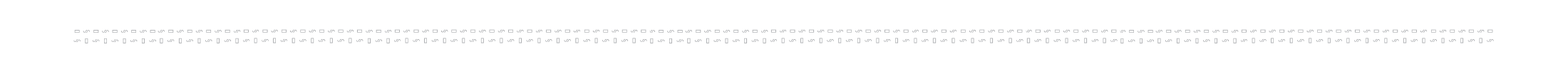 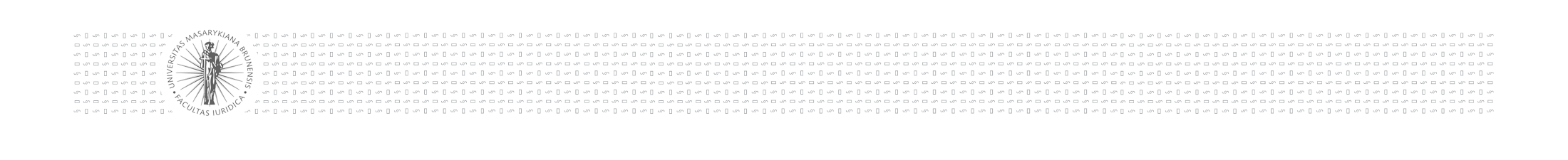 Které záměry (EIA)?
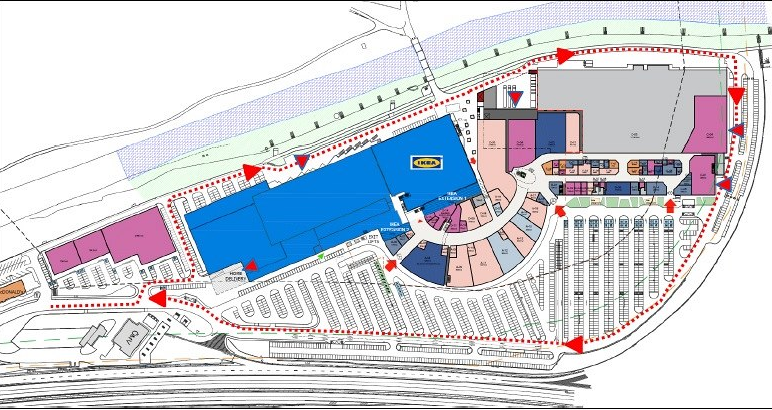 http://brno.idnes.cz/avion-pristavba-brno-ikea-zvetseni-dum-/brno-zpravy.aspx?c=A161003_145845_brno-zpravy_mav
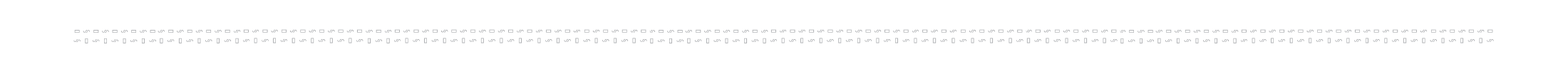 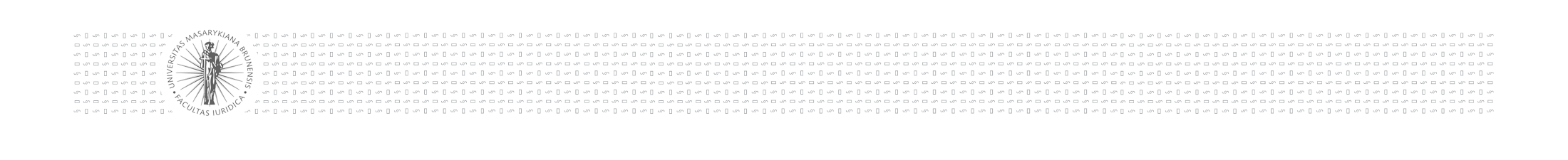 EIA/SEA
SEA – stanovisko pro koncepci
PLÁNOVÁNÍ
Koncepce (plán nebo program)
EIA – závazné stanovisko pro navazující řízení
EIA
EIA
EIA
Záměr (stavba, činnost)
Záměr (stavba, činnost)
Záměr (stavba, činnost)
POVOLOVÁNÍ
ÚŘ        IPPC       SŘ                           SŘ
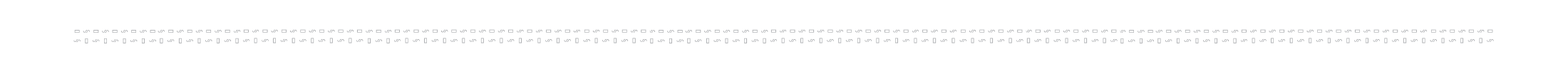 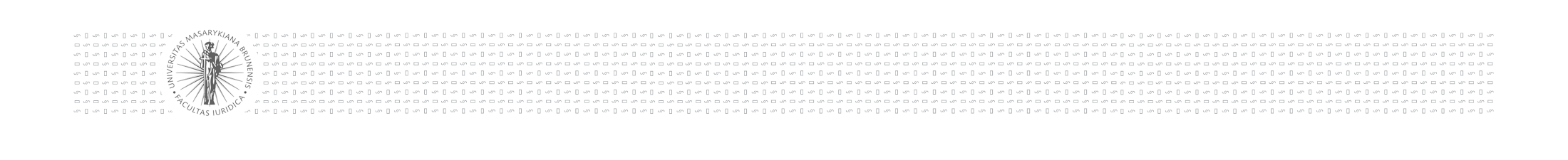 EIA/SEA
SEA – stanovisko pro koncepci
PLÁNOVÁNÍ
Koncepce (plán nebo program)
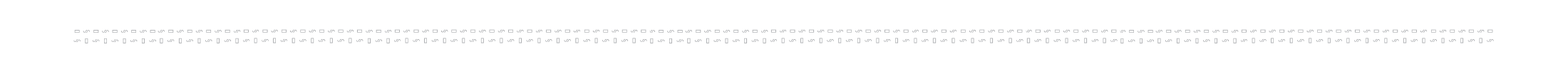 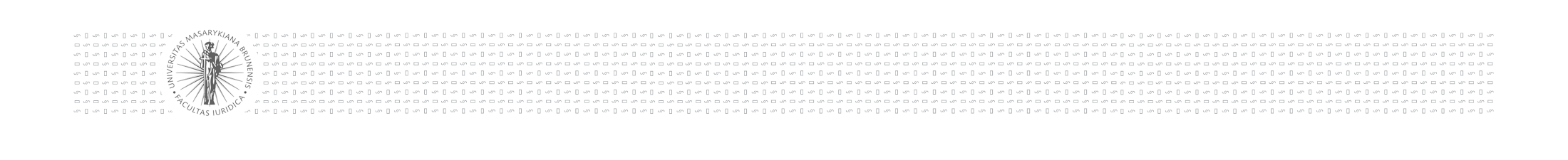 EIA/SEA
EIA – závazné stanovisko pro navazující řízení
EIA
EIA
EIA
Záměr (stavba, činnost)
Záměr (stavba, činnost)
Záměr (stavba, činnost)
POVOLOVÁNÍ
ÚŘ        IPPC       SŘ                           SŘ
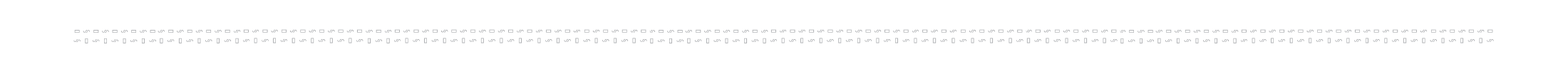 SEA
ZÚR
OOP
SEA
ÚP
OOP
23
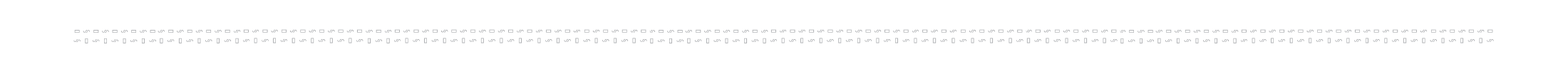 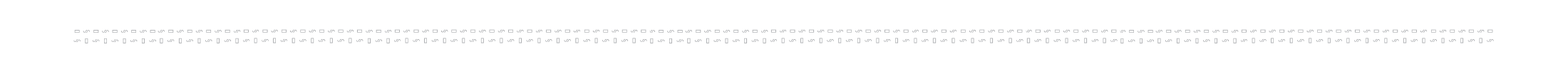 EIA
Územní řízení
R
IPPC
R
R
Stavební řízení
Povolení, závazná stanoviska a stanoviska podle zvláštních předpisů (ZOPK, OvzdZ, OdpZ, Vodz, ZPF, LesZ)
Řízení o zkušebním provozu 
Řízení o změně stavby před jejím dokončením
Kolaudační souhlas 
Řízení o odstranění stavby 
Řízení o dodatečném povolení stavby
R
R
JÚ
R
R
24
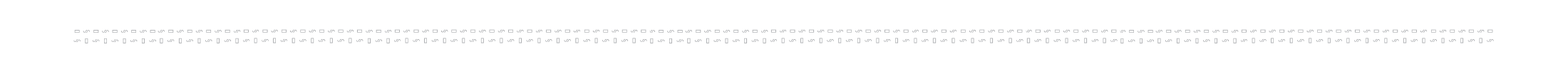 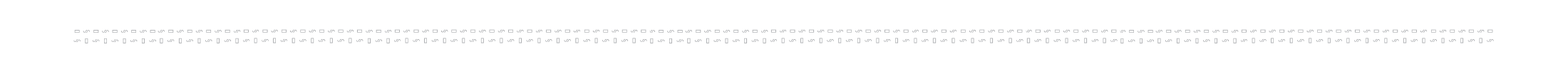 Stanovisko
SEA
ZÚR
OOP
Stanovisko
SEA
ÚP
OOP
(R - neposuzuje se)
Zjišťovací řízení?
(JÚ)
EIA
ZS
Územní řízení
R
IPPC
R
R
Stavební řízení
Povolení, závazná stanoviska a stanoviska podle zvláštních předpisů (ZOPK, OvzdZ, OdpZ, Vodz, ZPF, LesZ)
Řízení o zkušebním provozu 
Řízení o změně stavby před jejím dokončením
Kolaudační souhlas 
Řízení o odstranění stavby 
Řízení o dodatečném povolení stavby
R
R
JÚ
R
R
25
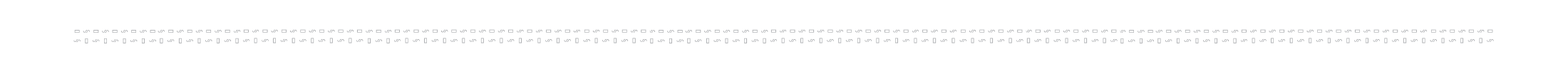 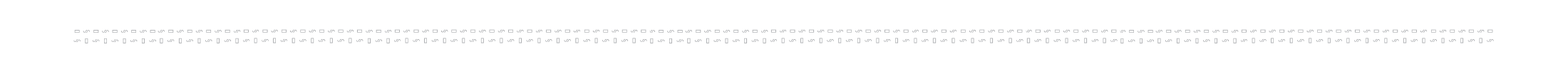 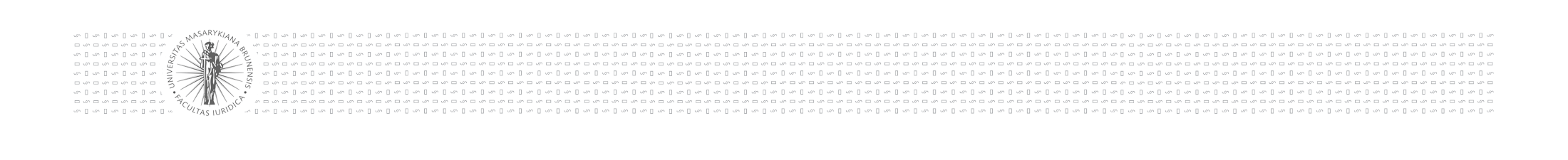 Právní systém posuzování vlivů
Zvykové právo, mezinárodní smlouvy – Úmluva z Espoo, Aarhuská úmluva, různé bilaterální smlouvy
Základní povinnosti a některé aspekty, především EIA
Mezinárodní právo
Směrnice EIA, Směrnice SEA, naturové směrnice
EIA, SEA, NATURA 2000, konkrétní nároky, postup, judikatura SDEU
Právo EU
Vnitrostátní právo
Prováděcí povaha, vlastní úprava především procesu
České právo
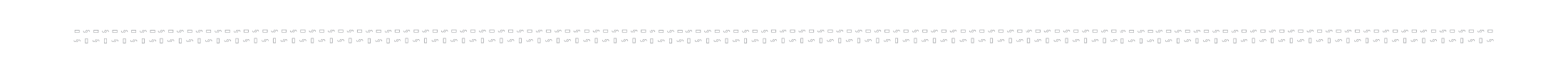 26
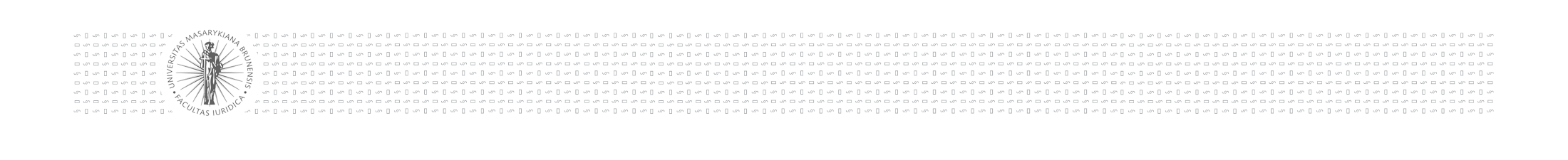 Historický vývoj EIA – globalizace
NEPA (National Environmental Policy Act) – USA 1969
Západoevropské státy – základ unijní úpravy
V současnosti okolo 150 dílčích úprav včetně např. Světové banky
V Česku od roku 1992
Různé úpravy, podobný obsah, totožný cíl
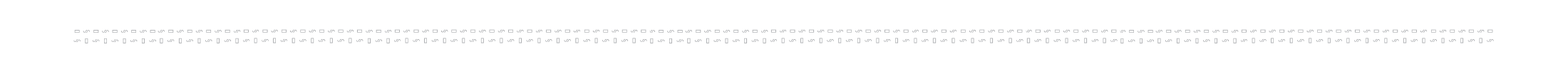 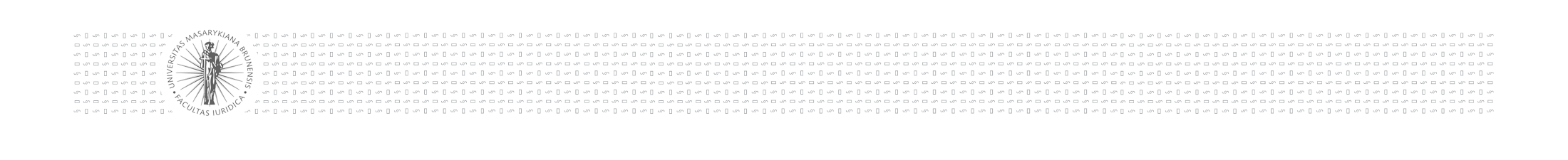 MEZINÁRODNÍ PRÁVO
MSD: 

Státy mají povinnost neumožnit vědomě použití svého území k aktům rozporným s právy ostatních států (1949, Corfu Channel: Spojené království proti Albánii). 
Státy jsou povinny respektovat a chránit životní prostředí (1974, Nuclear Tests: Nový Zéland proti Francii). 
Existuje obecná povinnost států zajistit, že veškeré aktivity v rámci jejich jurisdikce a kontroly budou činěny za respektování životního prostředí ostatních států či území mimo jejich národní kontrolu (1996, Poradní stanovisko Mezinárodního soudního dvora o legalitě jaderných zbraní).
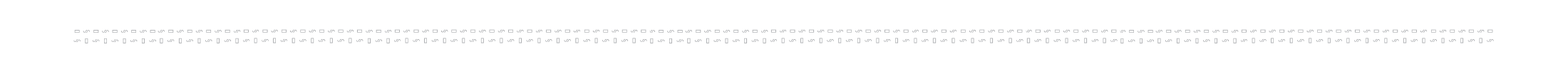 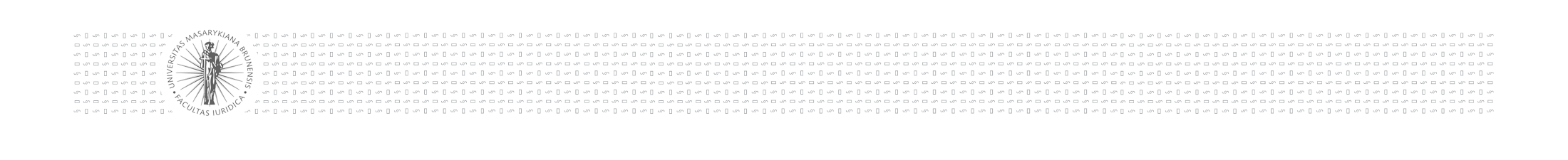 MEZINÁRODNÍ PRÁVO
MSD:

Z této obecné povinnosti lze dovodit i požadavek obecného mezinárodního práva provést posouzení vlivů na životní prostředí v případě rizika, že zamýšlená průmyslová činnost by mohla mít značný negativní dopad přesahujících hranice států, zejména na sdíleném přírodním zdroji (2010, Pulp Mills: Argentina proti Uruguayi).
Takové posouzení nemusí být pouze jednorázové, ale i průběžné s ohledem na vývoj konkrétního případu (1997, Gabčíkovo-Nagymaros: Maďarsko proti Slovensku).

Vedle toho obecné zásady MPV: informovat dotčený stát o hrozícím riziku atd.
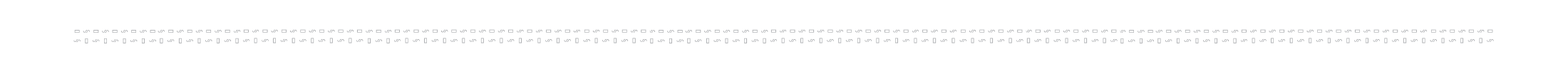 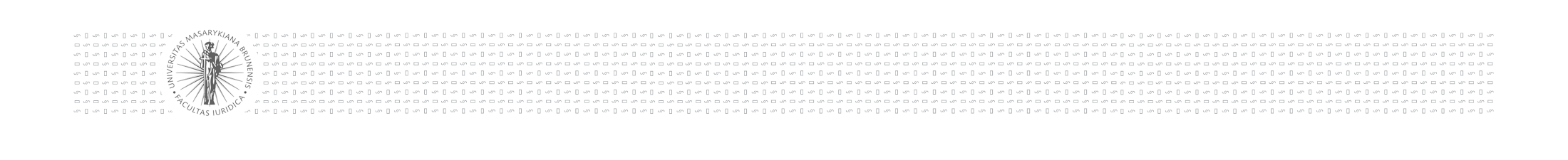 MEZINÁRODNÍ PRÁVO
Úmluva z Espoo (1991, Úmluva o hodnocení vlivů na životní prostředí přesahujících hranice států, pod patronací Evropské hospodářské komise OSN): Základní úprava mezistátní EIA

Kyjevský protokol (2003, v platnosti od 2010): Protokol k Úmluvě z Espoo, mezistátní SEA
Množství mezinárodních smluv obsahuje ustanovení o posuzování vlivů na životní prostředí, detailní úpravu obsahují časté bilaterální smlouvy.

Aarhuská úmluva (1998, Mezinárodní úmluva o přístupu k informacím, účasti veřejnosti na rozhodování a přístupu k právní ochraně v otázkách životního prostředí):
Účast na rozhodování = zejména účast v procesech EIA a IPPC
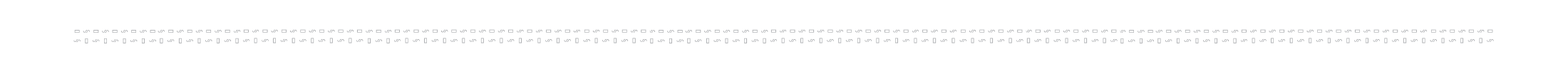 Úmluva z Espoo
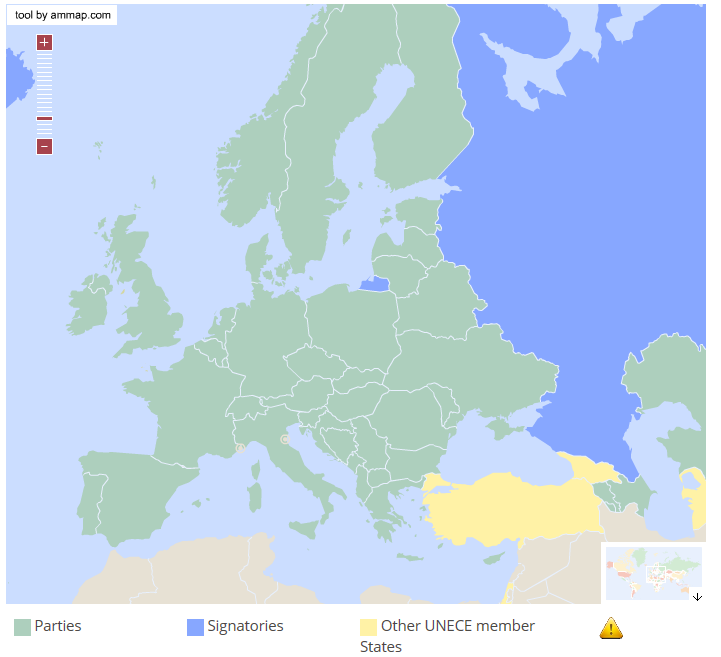 Aarhuská úmluva
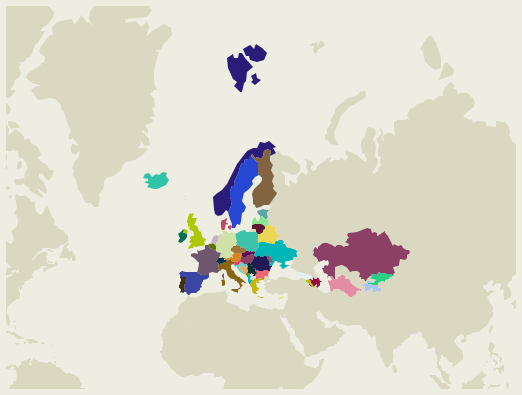 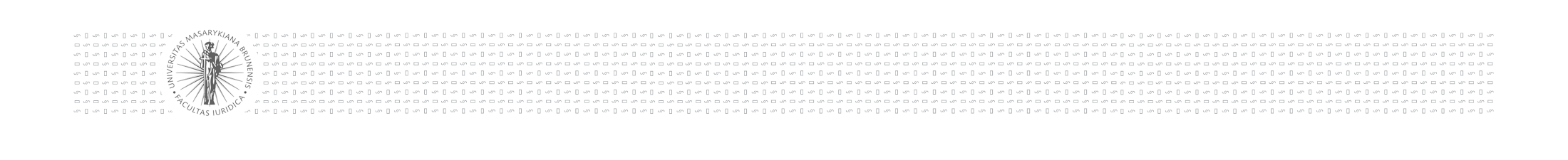 MEZINÁRODNÍ PRÁVO
Kdy se uplatní?

Vázanost EU/členských států mezinárodním právem – přednost před vlastní úpravou
Samostatné uplatnění v evropském prostoru zejména na hranicích EU/třetí státy
Třetí státy mohou a nemusí být vázány některou z mezinárodních úmluv (Úmluvou z Espoo, Aarhuskou úmluvou)
Tzv. pipeline projects - North Stream a další přeshraniční záměry

Stále neupravený konkrétní postup, spíše jen rámec a dílčí požadavky
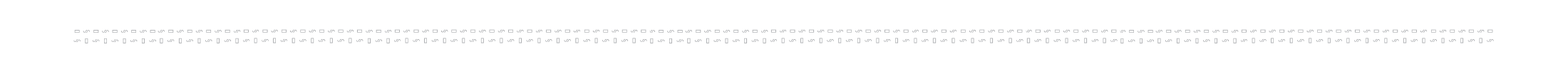 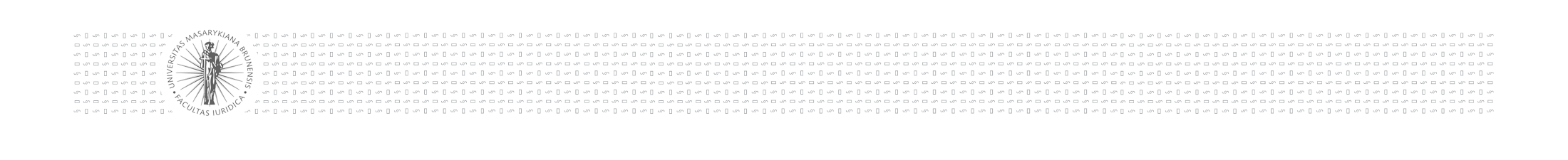 Jaderná elektrárna Temelín (EIA)
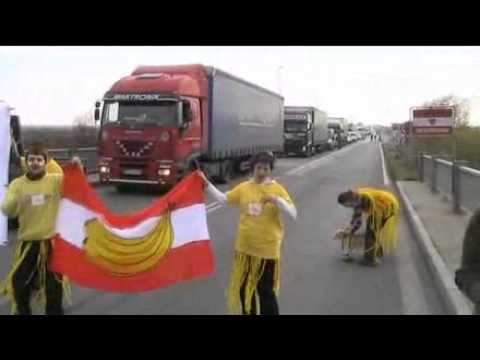 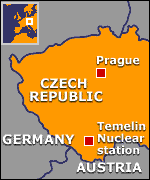 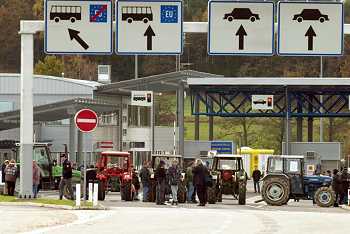 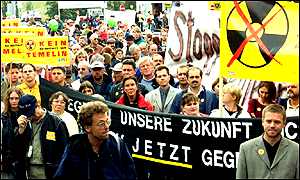 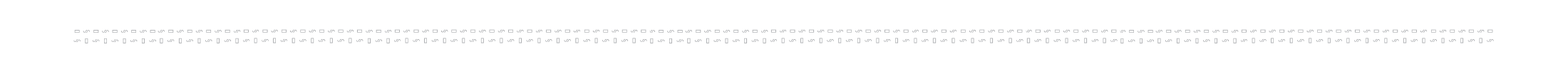 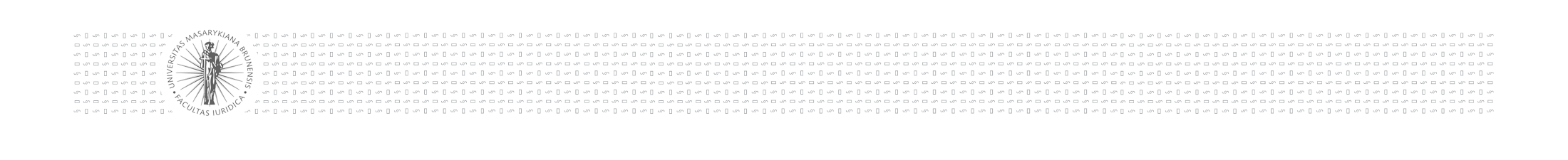 Prunéřov II
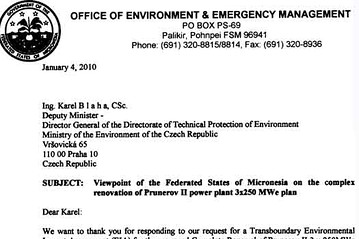 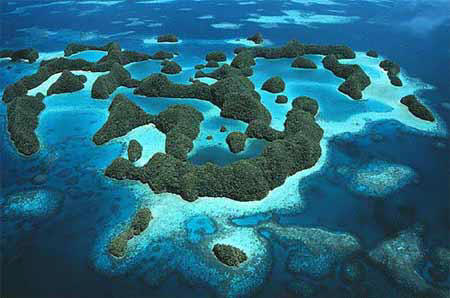 2008 	Zahájena EIA k projektu rozšíření existující elektrárny Prunéřov II
	Žádný stát potenciálně ovlivněný projektem nebyl obeznámen
2009 	Federální stát Mikronésie požádal o zahájení mezistátní EIA
2010  	rezignace ministra Dusíka a jmenování Ruth Bízkové do funkce 
	Vydání kladného stanoviska 
	ČEZu byla uložena kompenzační opatření
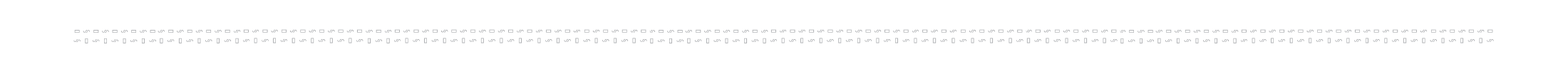 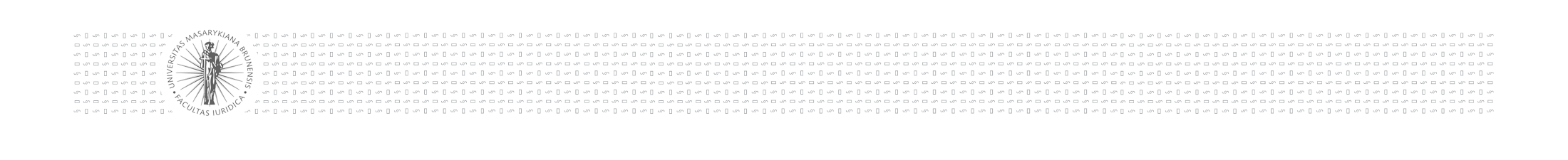 Co se posuzuje?
2 As 40/2013 – 32
Kontinuita závazných stanovisek pak znamená, že dotčené orgány jsou vázány svým stanoviskem vydaným v předchozích etapách. Měnit je mohou pouze v případě, že se změnily podmínky nebo poměry v předmětném území. To klade zvýšené požadavky na dotčené orgány, které musí věnovat pozornost každému záměru již od počátku a ne až v závěrečných fázích povolovacích procesů a dodatečně pak přicházet s novými požadavky, kterými by se vlastně neustále celý proces vracel zpět.
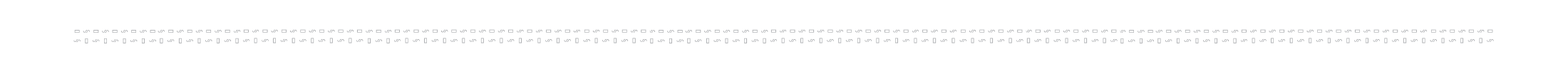 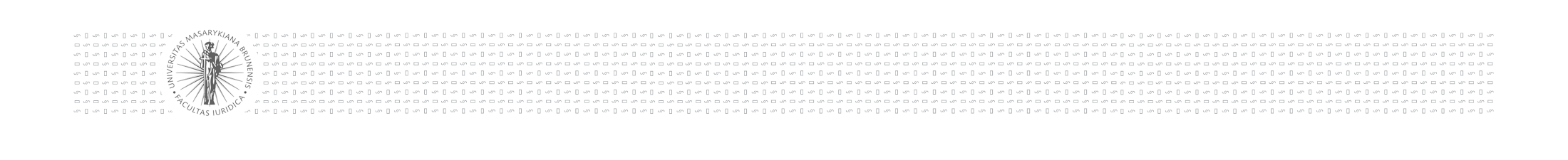 Co se posuzuje?
Přesto však bylo při vydávání (zde již závazného) stanoviska orgánu ochrany ZPF ze dne 27. 7. 2009 a následného rozhodnutí stěžovatele v dané věci nezbytné se argumentačně vypořádat s předchozím souhlasem ze dne 18. 5. 2005. To plyne nejen z obecných zásad činnosti správních orgánů, jako je zásada legitimního očekávání účastníka, který v dobré víře očekává dodržení určitého postupu správního orgánu (blíže přiměřeně viz rozsudek Nejvyššího správního soudu ze dne 20. 7. 2006, č. j. 6 A 25/2002 - 59, publ. pod č. 950/2006 Sb. NSS). Zároveň a především povinnost odůvodnit rozhodnutí (a přiměřeně též závazné stanovisko) a vypořádat se s námitkami účastníků plyne i z dikce § 68 odst. 3 nového správního řádu, dle něhož se v odůvodnění uvedou důvody výroku nebo výroků rozhodnutí, podklady pro jeho vydání, úvahy, kterými se správní orgán řídil při jejich hodnocení a při výkladu právních předpisů, a informace o tom, jak se správní orgán vypořádal s návrhy a námitkami účastníků a s jejich vyjádřením k podkladům rozhodnutí. 

Rozhodnutí v dané věci shora uvedeným požadavkům nevyhovují. S výslovnou námitkou účastníka řízení ohledně dřívějšího kladného souhlasu s vynětím půdy ze ZPF se rozhodnutí stěžovatele o odvolání nevypořádá vůbec
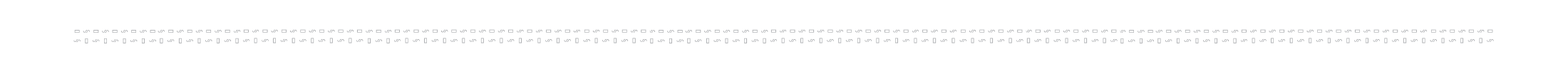 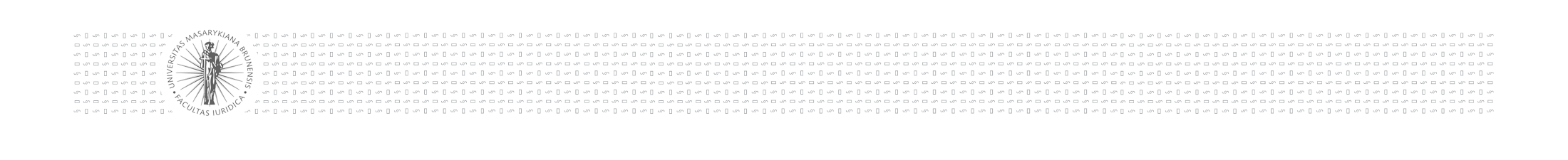 Unijní právo
SMĚRNICE EIA
Původní směrnice č. 85/337/EC o hodnocení vlivů určitých veřejných a soukromých projektů na životní prostředí – nahrazena v roce 2012 
Směrnice č. 2011/92/EU o posuzování vlivů některých veřejných a soukromých záměrů na životní prostředí (Směrnice EIA) ve znění č. 2014/52/EU (transpozice do 16. 5. 2017)

SMĚRNICE SEA
Směrnice č.2001/42/ES ze dne 27. června 2001 o posuzování vlivů některých plánů a programů na životní prostředí (SEA)

NATURA 2000
Směrnice č. 92/43/EHS o ochraně přírodních stanovišť, volně žijících živočichů a planě rostoucích rostlin

Čl. 6 odst. 3: Jakýkoli plán nebo projekt, který s určitou lokalitou přímo nesouvisí nebo není pro péči o ni nezbytný, avšak bude mít pravděpodobně na tuto lokalitu významný vliv, a to buď samostatně, nebo v kombinaci s jinými plány nebo projekty, podléhá odpovídajícímu posouzení jeho důsledků pro lokalitu z hlediska cílů její ochrany. S přihlédnutím k výsledkům uvedeného hodnocení důsledků pro lokalitu a s výhradou odstavce 4 schválí příslušné orgány příslušného státu tento plán nebo projekt teprve poté, co se ujistí, že nebude mít nepříznivý účinek na celistvost příslušné lokality, a co si v případě potřeby opatří stanovisko široké veřejnosti.
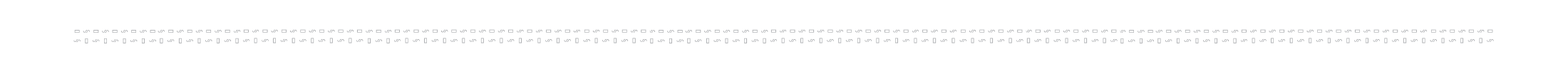 38
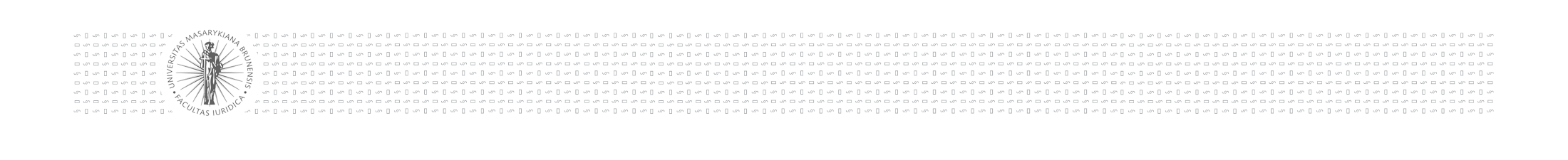 Unijní právo
Politiky
Plány & Programy
 - směrnice SEA, NATURA 2000
Záměry – směrnice EIA, NATURA 2000
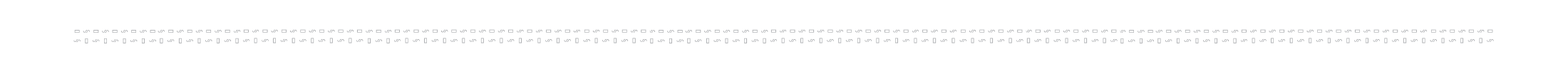 39
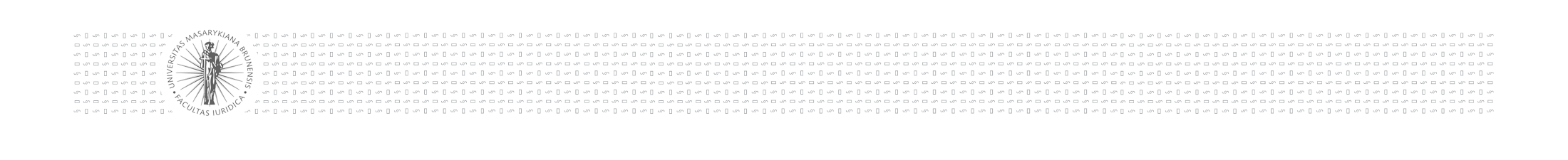 České právo
Zákon č. 100/2001 Sb., o posuzování vlivů na životní prostředí
	(provádí směrnice EIA a SEA a upravuje i proces posuzování vlivů na oblasti 	NATURA 2000)

vyhl.č. 457/2001 Sb., o odborné způsobilosti a úpravě některých dalších otázek souvisejících s posuzováním vlivů na životní prostředí 

vyhl.č. 353/2004 Sb., kterou se stanoví bližší podmínky osvědčení o odborné způsobilosti pro oblast posuzování vlivů na veřejné zdraví, postup při jejich ověřování a postup při udělování a odnímání osvědčení


Zákon č. 183/2006 Sb., o územním plánování a stavebním řádu (stavební zákon)
	(specifická úprava dílčích aspektů EIA, SEA)
Zákon č. 114/1992 Sb., o ochraně přírody a krajiny (ZOPK)
	(ochrana NATURA 2000)
Zákon č. 17/1992 Sb., o životním prostředí 
	(zásady)
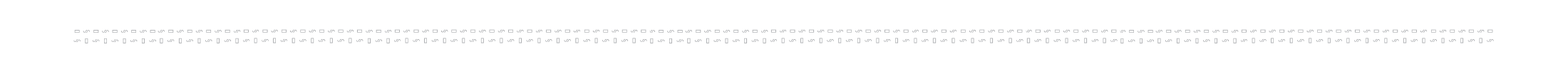 40
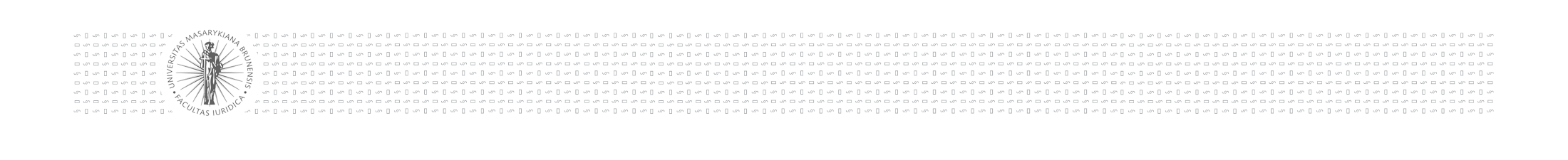 Naturové hodnocení (posuzování)
Koncepce nebo záměr, který může samostatně nebo ve spojení s jinými významně ovlivnit příznivý stav předmětu ochrany nebo celistvost NATURA 2000 (EVL nebo ptačí oblast), podléhá hodnocení vlivů na toto území

 orgán ochrany přírody posuzuje, zda může mít významný vliv
 nevyloučí-li vliv, musí být daná koncepce nebo záměr předmětem posouzení,
 nelze-li vyloučit negativní vliv, musí předkladatel zpracovat varianty řešení, jejichž cílem je negativní vliv na území vyloučit nebo v případě, že vyloučení není možné, alespoň zmírnit

Postupuje se podle zákona o EIA (§ 45h a násl. zákona č. 114/1992 Sb., o ochraně přírody a krajiny)
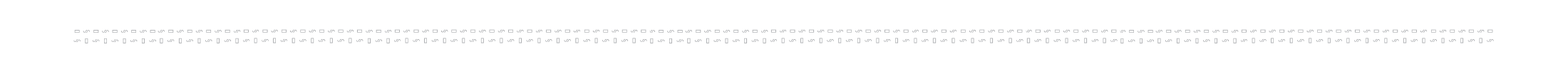 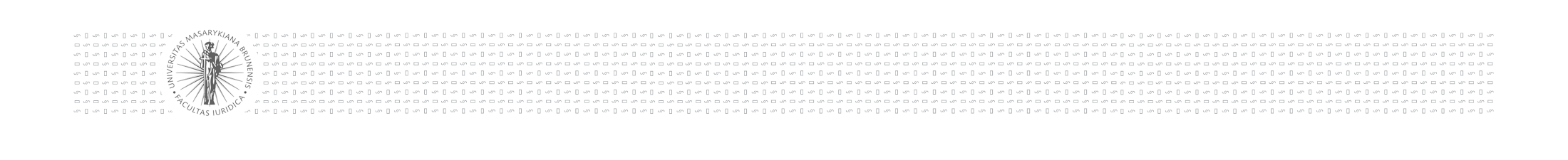 Naturové hodnocení
ZOPK
ZEIA
OCHRANA NATURA 2000
Povinnost předložit záměr nebo koncepci orgánu ochrany přírody
Posouzení záměru nebo koncepce procesem dle ZEIA
Orgán ochrany přírody vydá odůvodněné stanovisko do 30 dnů ode dne doručení žádosti.
Vyloučí vliv
Nevyloučí vliv
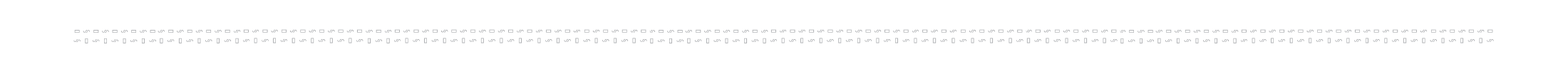 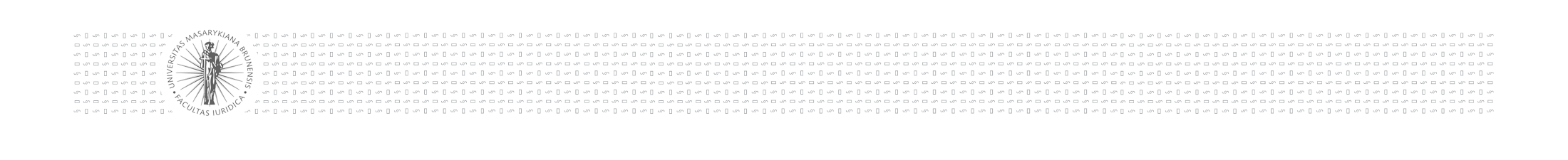 Naturové hodnocení
Možné varianty:

Záměr/koncepci je nutné posoudit podle zákona EIA a zároveň je vyloučen vliv na oblast v soustavě NATURA 2000:
Provede se posouzení vlivů postupem dle zákona EIA

Záměr/koncepci je nutné posoudit podle zákona EIA a zároveň není vyloučen vliv na oblast v soustavě NATURA 2000:
Provede se posouzení vlivů postupem dle zákona EIA a jeho součástí bude i naturové hodnocení

3. Záměr/koncepci není nutné posoudit podle zákona EIA a zároveň není vyloučen vliv na oblast v soustavě NATURA 2000:
Provede se pouze naturové hodnocení postupem dle zákona EIA

(příklad: splouvání Vltavy v určitém úseku chráněném v rámci NATURA 2000, použití pesticidů v ptačí oblasti, značení turistických stezek v ptačí oblasti)
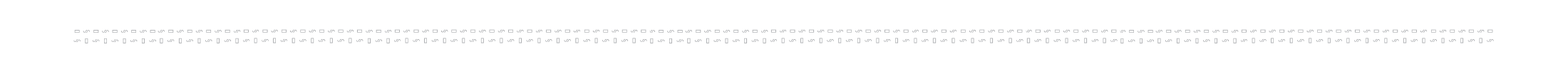 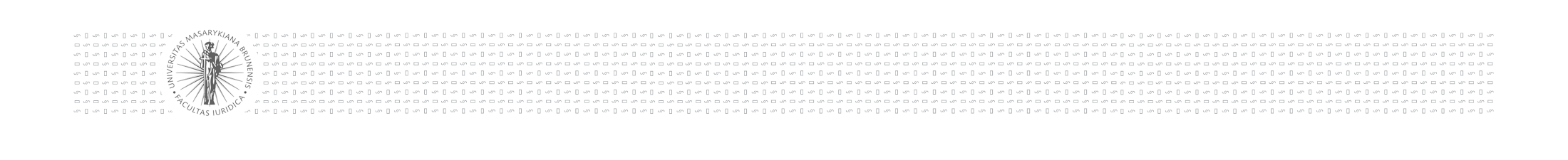 Biologické hodnocení
Podle § 67 ZOPK

Do 31. 12. 2017: Povinnost zpracovat biologické hodnocení ukládá příslušný orgán ochrany přírody. Ten, kdo v rámci výstavby nebo jiného užívání krajiny zamýšlí uskutečnit závažné zásahy, které by se mohly dotknout zájmů chráněných podle části druhé, třetí a čtvrté ZOPK. Cíl: hodnocení vlivu záměru na zvláště chráněné druhy rostlin a živočichů, včetně jejich biotopů, které mohou být zamýšleným zásahem ovlivněny. Vyplyne-li z výsledku biologického hodnocení, nebo ze ZOPK nebo z jiných právních předpisů potřeba zajištění přiměřených náhradních opatření k ochraně přírody (například vybudování technických zábran, přemístění živočichů a rostlin), je investor povinen tato opatření realizovat na svůj náklad.

Od 1. 1. 2018: Přímá povinnost investora ze zákona provést hodnocení na všechny výrazně ovlivnitelné zájmy podle ZOPK (kromě lokalit v soustavě Natura 2000). K rozsahu a identifikaci těchto zájmů si může vyžádat stanovisko orgánu ochrany přírody. Vyhodnocení je pokladem pro vydávané akty a případně se použije i jako součást EIA.
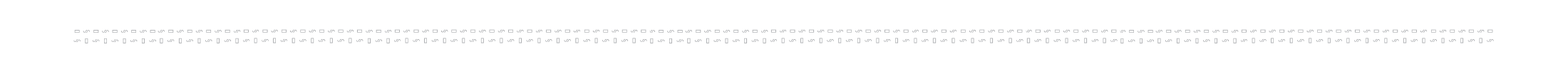 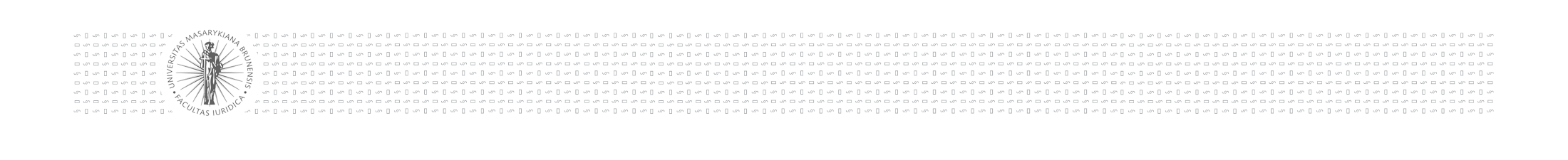 Mezistátní posuzování vlivů
Úprava v zákoně EIA pro mezistátní EIA i SEA

Předmět posuzování vlivů na ŽP přesahujích hranice ČR: 

Záměr a koncepce, pokud dotčené území může zasahovat i mimo území ČR
Záměr nebo koncepce, pokud o to stát, jehož území může být zasaženo závažnými vlivy, požádá
Záměr a koncepce, které mají být prováděny na území jiného státu a které mohou mít závažný vliv na ŽP na území ČR
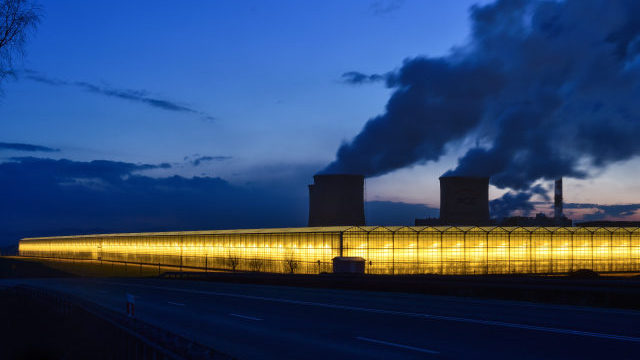 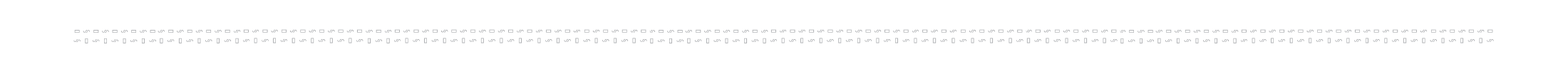 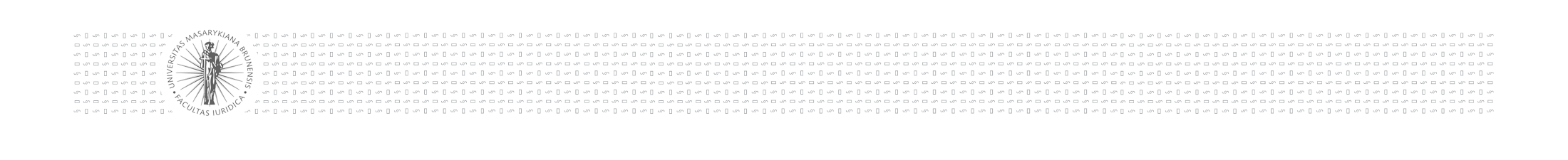 SEA – předmět a postup posuzování
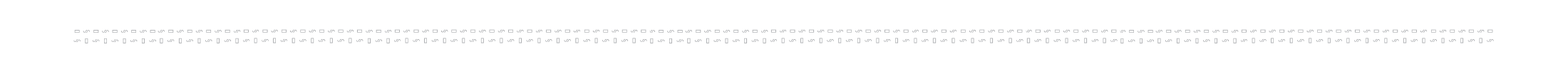 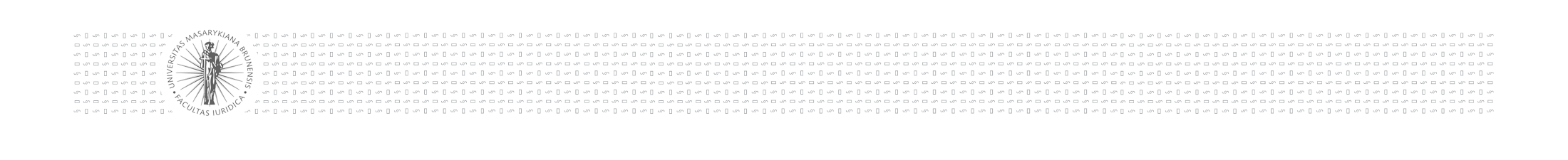 Které koncepce (SEA)?
§10a + příloha zákona EIA
Vždy, pokud 1) stanoví rámec pro budoucí povolení záměrů, 2) z oblasti zemědělství, lesního hospodářství, myslivosti, rybářství, nakládání s povrchovými nebo podzemními vodami, energetiky, průmyslu, dopravy, odpadového hospodářství, telekomunikací, cestovního ruchu, územního plánování, regionálního rozvoje a životního prostředí včetně ochrany přírody
	a/nebo spolufinancované z EU
Zjišťovací řízení, pokud pro území jedné nebo více obcí, a řeší využití území místního významu + změny koncepcí

Ne:
Pouze obrana státu, mimořádné události, finanční a  rozpočtové, koncepce „privátní“ – např. strategie rozvoje	podniku
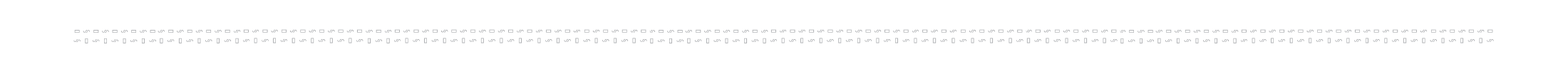 Které koncepce (SEA)?
STANOVISKO K NÁVRHU KONCEPCE
VYJMENOVANÁ 
OBLAST
+
RÁMEC PRO ZÁMĚR V PŘ. I
+
stanoví využití území nadmístního významu
SAMOTNÉ POSOUZENÍ
Koncepce jako výše, u nichž je dotčené území tvořeno územním obvodem jedné nebo několika obcí, které stanoví využití území místního významu
ZŘ
Změny koncepcí výše uvedených
NEPOSUZUJE SE
PÚR + ÚZEMNĚPL. DOK. (zákon EIA + StavZ)
Obdobná pravidla (ZÚR, ÚP – stanovisko MŽP/KÚ, zda je třeba posouzení, součást tzv. vyhodnocení vlivů na udržitelný rozvoj území)
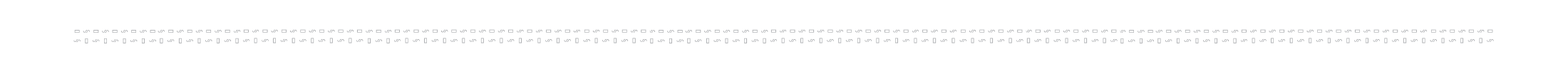 Které koncepce (SEA)? – do 31. 10. 2017
VYJMENOVANÁ 
OBLAST
+
RÁMEC PRO ZÁMĚR V PŘ. I
VÝSTUP = STANOVISKO K NÁVRHU KONCEPCE
ÚZEMÍ
VÍCE OBCÍ
SAMOTNÉ POSOUZENÍ
PODLE ZVL. PŘEDPISU*
1 OBEC
SPOLUFINANCOVANÉ Z EU
ZŘ
NEPOSUZUJE SE
ZMĚNY KONCEPCÍ
*PÚR + ÚZEMNĚPL. DOK. (zákon EIA + StavZ)
Obdobný postup, součást tzv. vyhodnocení vlivů na udržitelný rozvoj území
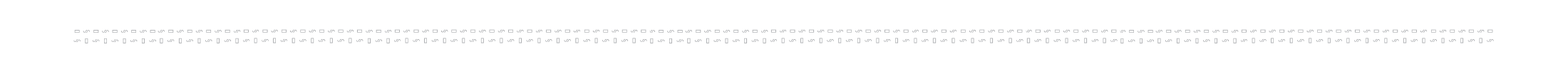 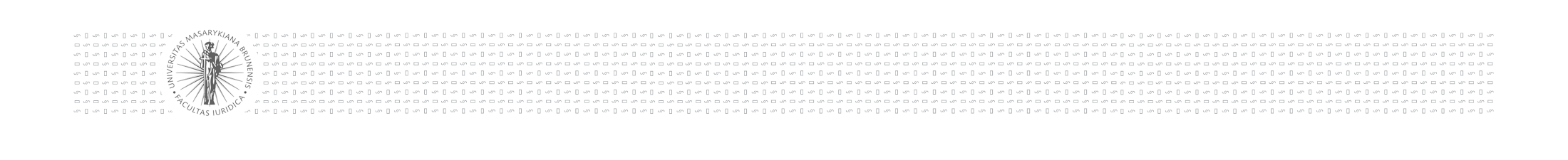 Které koncepce (SEA)?
Dopravní politika ČR a krajské dopravní koncepce, 
Plány odpadového hospodářství – pro ČR a pro jednotlivé kraje,
Národní rozvojový plán ČR,
Státní energetická koncepce a krajské energetické koncepce,
Programy rozvoje krajů a měst,
Krajské koncepce ochrany přírody,
ZÚR, ÚP
             - na názvu nezáleží, jde o obsah!

Ministerstvo životního prostředí (odbor posuzování vlivů na životní prostředí a IPPC) pro národní a krajské koncepce
Krajské úřady jednotlivých krajů pro koncepce zpracovávané pro menší území než území kraje – např. územní plán obce
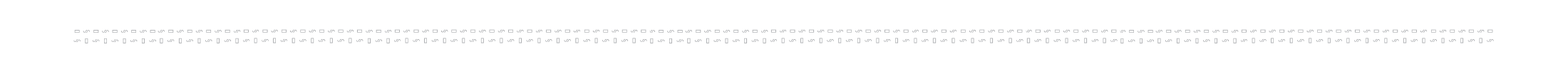 Stanovisko
SEA
ZÚR
OOP
Stanovisko
SEA
ÚP
OOP
(R - neposuzuje se)
Zjišťovací řízení?
(JÚ)
EIA
ZS
Územní řízení
R
IPPC
R
R
Stavební řízení
Povolení, závazná stanoviska a stanoviska podle zvláštních předpisů (ZOPK, OvzdZ, OdpZ, Vodz, ZPF, LesZ)
Řízení o zkušebním provozu 
Řízení o změně stavby před jejím dokončením
Kolaudační souhlas 
Řízení o odstranění stavby 
Řízení o dodatečném povolení stavby
R
R
JÚ
R
R
51
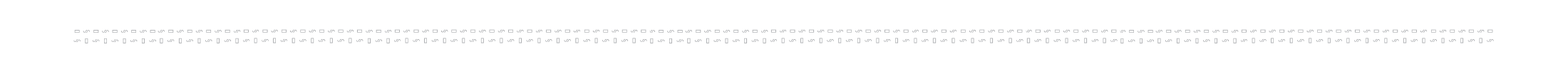 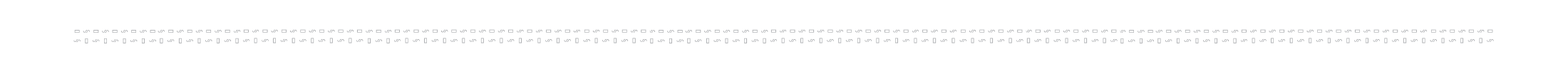 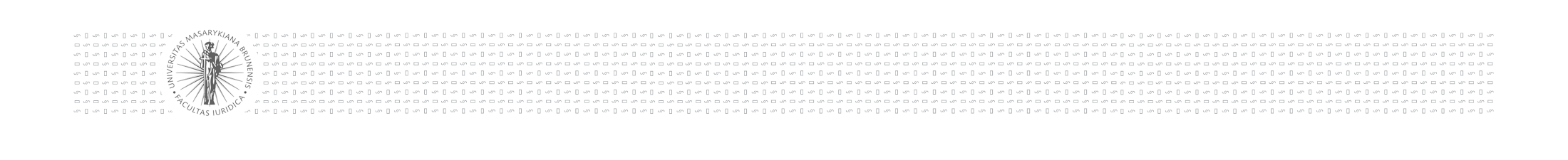 PORTÁL SEA
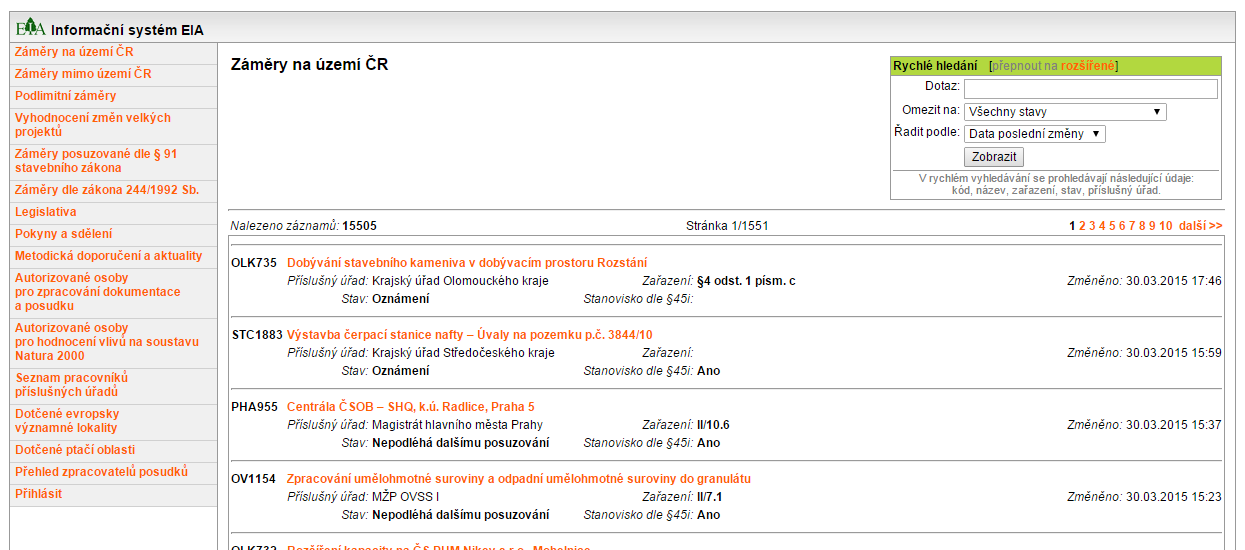 http://portal.cenia.cz/eiasea/view/SEA100_koncepce
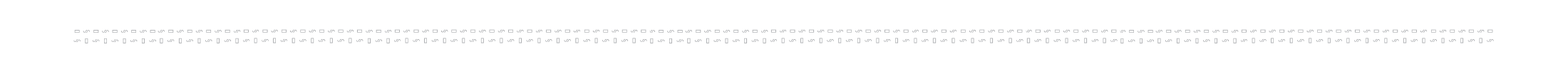 Oznámení
Zjišťovací řízení
SEA dokumentace
Návrh koncepce
Stanovisko
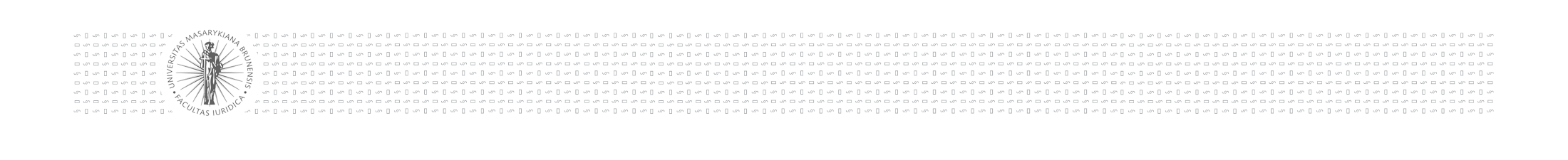 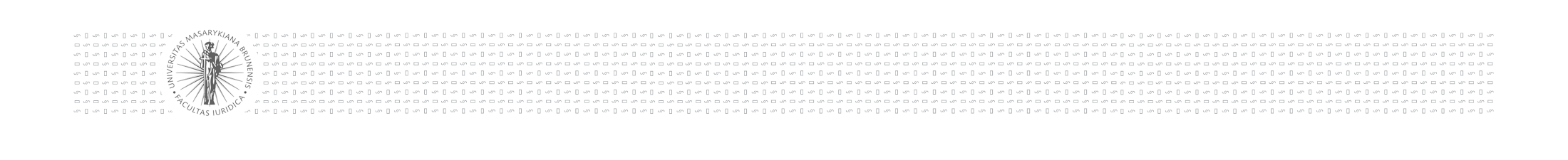 Průběh EIA
SEA – průběh (nejde o správní řízení!)
Předkladatel oznámí příslušnému úřadu
Úřad zveřejní základní informace
Posuzované vždy – rozsah dokumentace a posuzování. 
Ostatní: ano  SEA, ne  důvody
Předkladatel zpracuje (autor. osoba)
Úřad zveřejní dokumentaci
Dokumentace SEA je součástí
Veřejné projednání (v případě nesouhlasného vyjádření veřejnosti)
Stanovisko k návrhu – zohledňuje se
Schválení a zveřejnění koncepce + monitoring
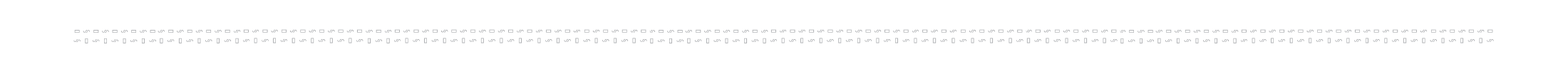 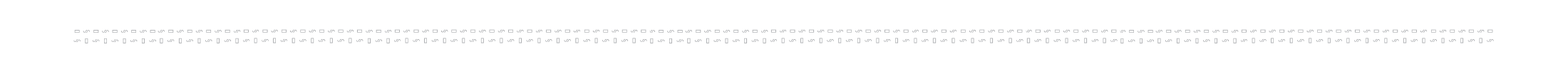 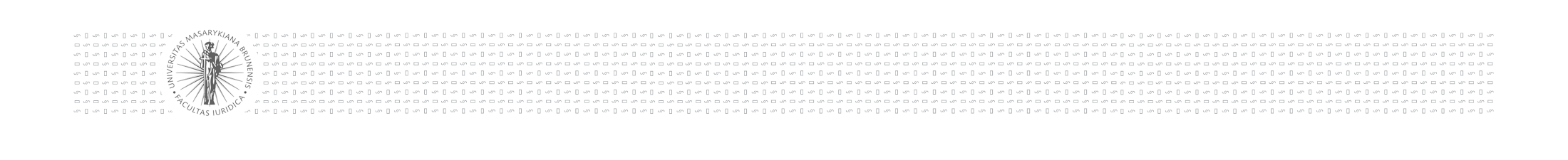 EIA – předmět a postup posuzování
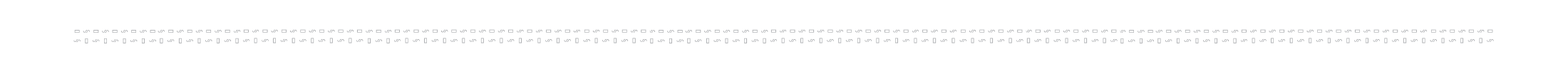 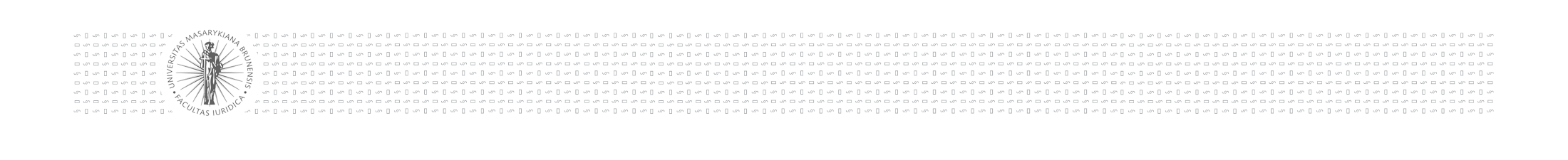 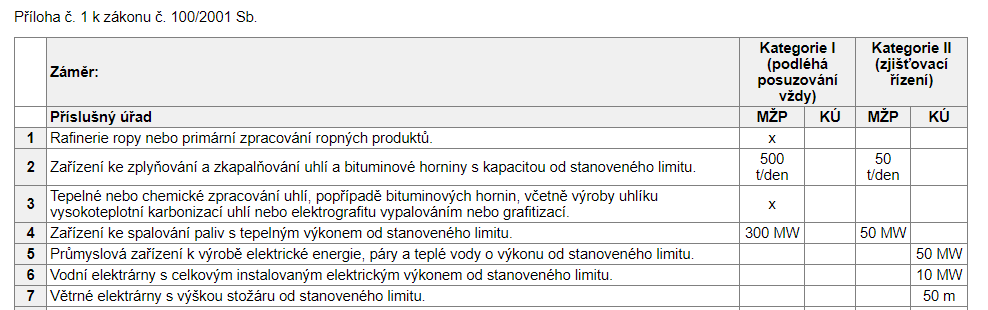 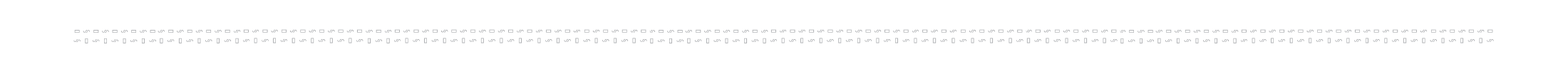 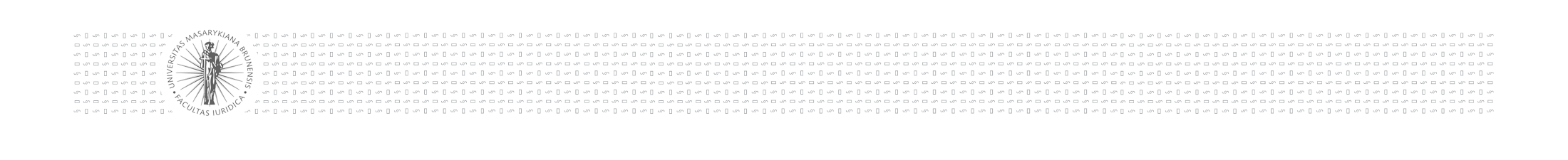 Které záměry podléhají posouzení (EIA)?
a) záměry uvedené v příloze č. 1 k tomuto zákonu kategorii I a změny těchto po dosažení limitu – VŽDY	
 
b) JINÉ změny záměru v příloze č. 1 kat. I k tomuto zákonu kategorii I, které by mohly mít významný negativní vliv na životní prostředí - ZJIŠŤOVACÍ ŘÍZENÍ,
 
c) záměry uvedené v příloze č. 1 k tomuto zákonu kategorii II a změny těchto záměrů po dosažení limitu - ZJIŠŤOVACÍ ŘÍZENÍ
 
d) záměry uvedené v příloze č. 1 k tomuto zákonu dosahující příslušných limitních hodnot na min. 25 % plus v chráněné oblasti nebo ochr. pásmu, plus jejich změny  (podlimitní záměry) - a příslušný úřad stanoví, že podléhají ZJIŠŤOVACÍMU ŘÍZENÍ
 
e) NATUROVÉ POSUZOVÁNÍ - ZJIŠŤOVACÍ ŘÍZENÍ,
 
f) změny záměru, které by podle závazného stanoviska příslušného úřadu vydaného podle § 9a odst. 6 mohly mít významný vliv - ZJIŠŤOVACÍ ŘÍZENÍ (podle verifikačního stanoviska)
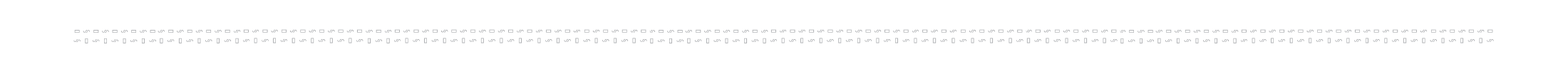 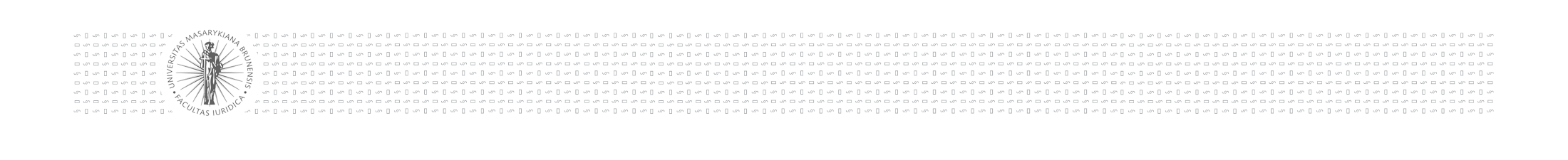 Které záměry podléhají posouzení (EIA)?
§ 4 odst. 1 písm. a) záměry uvedené v příloze č. 1 k tomuto zákonu kategorii I a změny těchto po dosažení limitu – VŽDY	
 


b) JINÉ změny záměru v příloze č. 1 kat. I k tomuto zákonu kategorii I, které by mohly mít významný negativní vliv na životní prostředí - ZJIŠŤOVACÍ ŘÍZENÍ,
 
c) záměry uvedené v příloze č. 1 k tomuto zákonu kategorii II a změny těchto záměrů po dosažení limitu - ZJIŠŤOVACÍ ŘÍZENÍ


 
d) d) záměry uvedené v příloze č. 1 k tomuto zákonu dosahující příslušných limitních hodnot na min. 25 % plus v chráněné oblasti nebo ochr. pásmu, plus jejich změny  (podlimitní záměry) - a příslušný úřad stanoví, že podléhají ZJIŠŤOVACÍMU ŘÍZENÍ
Bod 4. kat. II Zařízení   ke   spalování   paliv   o   jmenovitém   tepelném   výkonu od   50   do   299,9   MW, změna zařízení, která zvyšuje výkon o 50 MW.
Zařízení   ke   spalování   paliv   od 12,5 do 49,9 MW v chr. oblasti nebo ochr. Pásmu plus stanoví úřad
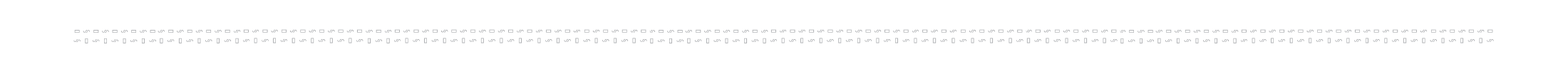 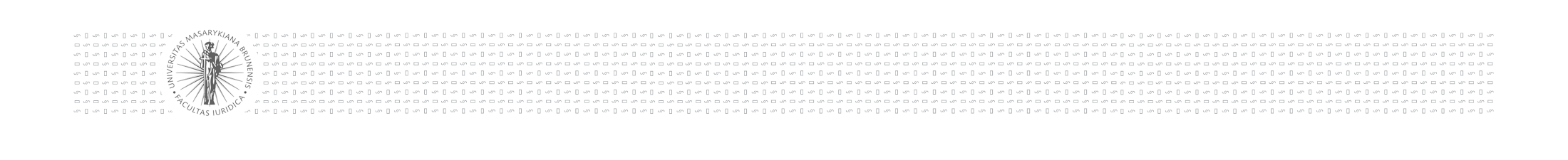 Které záměry podléhají posouzení (EIA)?
§ 4 odst. 1 písm. a) záměry uvedené v příloze č. 1 k tomuto zákonu kategorii I a změny těchto po dosažení limitu – VŽDY	
 


b) JINÉ změny záměru v příloze č. 1 kat. I k tomuto zákonu kategorii I, které by mohly mít významný negativní vliv na životní prostředí - ZJIŠŤOVACÍ ŘÍZENÍ,
 
c) záměry uvedené v příloze č. 1 k tomuto zákonu kategorii II a změny těchto záměrů po dosažení limitu - ZJIŠŤOVACÍ ŘÍZENÍ


 
d) d) záměry uvedené v příloze č. 1 k tomuto zákonu dosahující příslušných limitních hodnot na min. 25 % plus v chráněné oblasti nebo ochr. pásmu, plus jejich změny  (podlimitní záměry) - a příslušný úřad stanoví, že podléhají ZJIŠŤOVACÍMU ŘÍZENÍ
Bod 7. kat. II Větrné elektrárny s výškou stožáru od 50 m.
Větrné elektrárny s výškou stožáru od 12.5 m do 49.9 m v CHO nebo ochr. pásmu + stanoví úřad
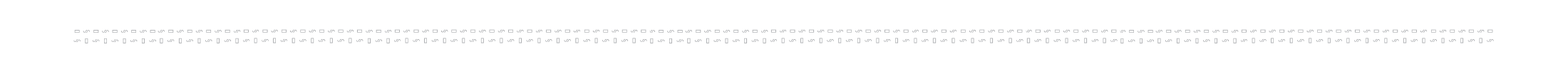 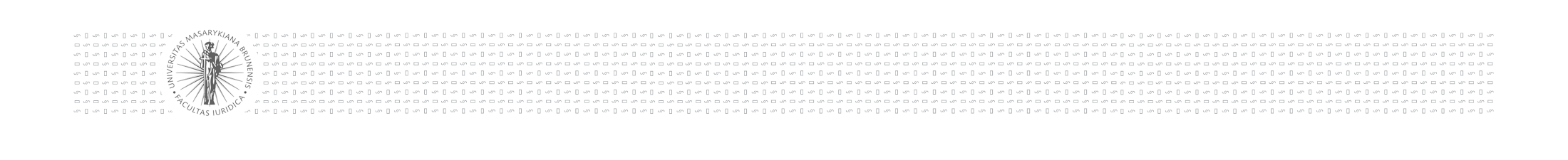 Které záměry nepodléhají posouzení (EIA)?
záměr, o kterém rozhodne vláda v případě:
- naléhavých důvodů obrany
kdy záměr slouží k bezprostřednímu odvrácení důsledků nebo ke zmírnění nepředvídatelné události, která by mohla vážně ohrozit zdraví, bezpečnost, majetek obyvatelstva nebo životní prostředí,
Výrazně převažuje veřejný zájem a není možné provést posouzení, aniž by byl ovlivněn účel záměru.

Ustanovení o posuzování vlivů na životní prostředí přesahujících hranice České republiky se použijí přiměřeně. 
                                                 + informace Komisi
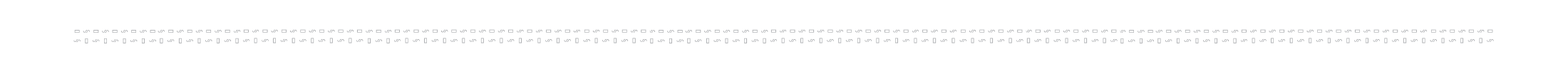 Které záměry (EIA)?
PŘÍLOHA I
KATEGORIE I + ZMĚNY
SAMOTNÉ POSOUZENÍ
PODLIMITNÍ ZMĚNY KAT. I
+
JE TŘEBA POSOUDIT
Navazující řízení

Nenavazující řízení
ZÁVAZNÉ
STANOVISKO
KATEGORIE II + ZMĚNY
ZJIŠŤOVACÍ ŘÍZENÍ
PODLIMITNÍ ZÁMĚRY
(POKUD PŘÍSLUŠNÝ ÚŘAD STANOVÍ)
NATURA 2000
(orgán ochrany přírody svým stanoviskem nevyloučí vliv)
ROZHODNUTÍ
x
NENÍ TŘEBA POSOUDIT
Případné odvolání
ZMĚNA V NAVAZ. ŘÍZENÍ
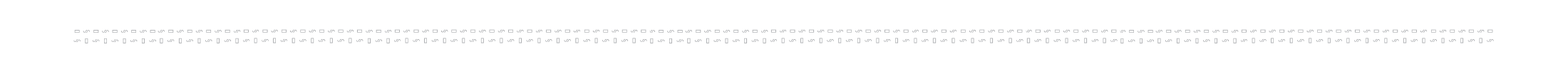 Oznámení
Zjišťovací řízení
Dokumentace
Posudek
Závazné stanovisko
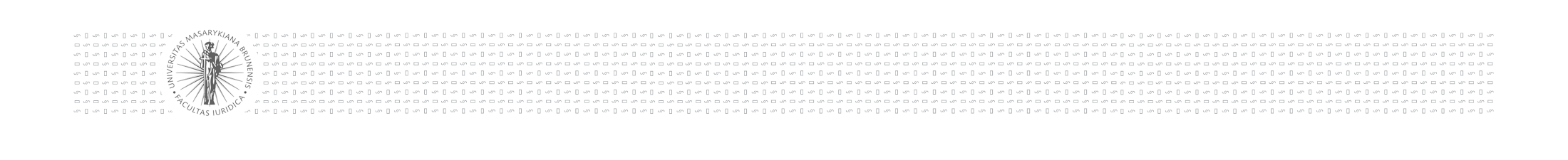 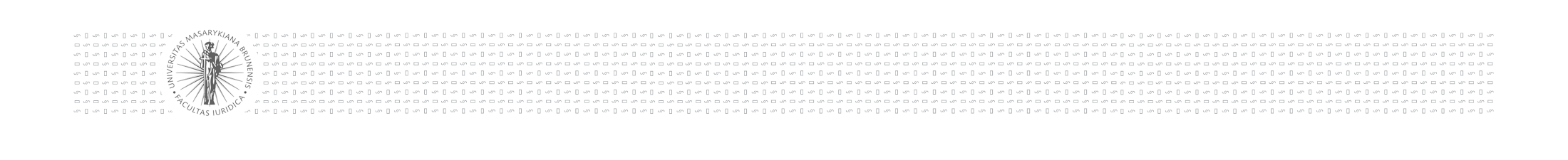 Průběh EIA
EIA – průběh (nejde o správní řízení!)
Investor oznámí příslušnému úřadu (jak to zjistí?)
Úřad zveřejní základní informace
Posuzované vždy – rozsah dokumentace a posuzování. 
Ostatní: ano  EIA, ne  rozhodnutí
Investor zpracuje (autor. osoba)
Úřad zveřejní dokumentaci
Úřad zpracuje (autor. osoba)
Veřejné projednání
Závazné stanovisko (platnost 5 let, lze prodloužit)
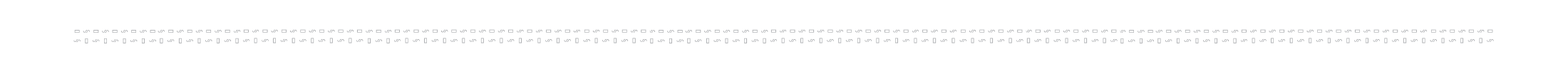 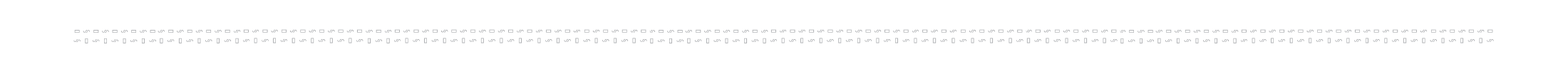 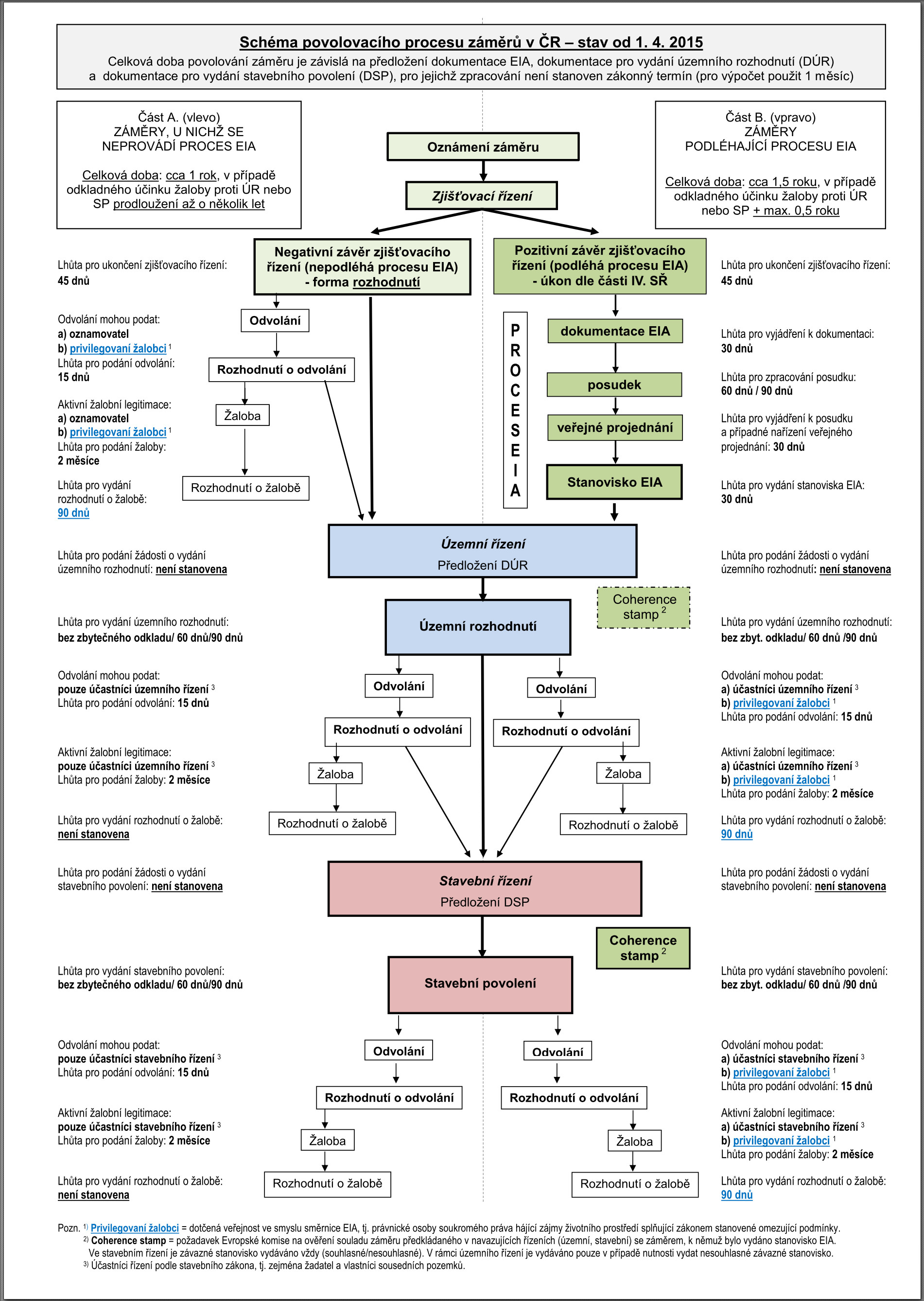 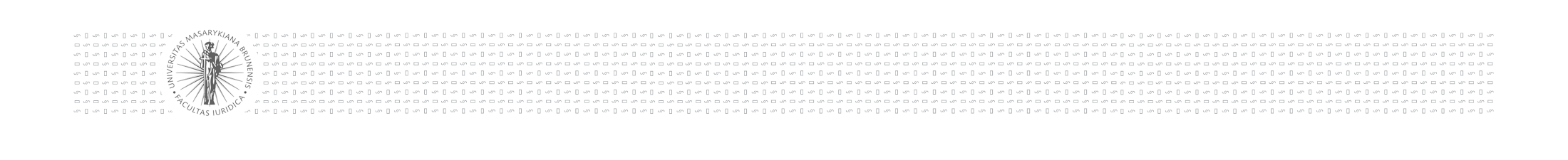 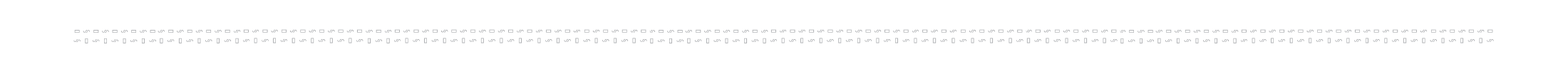 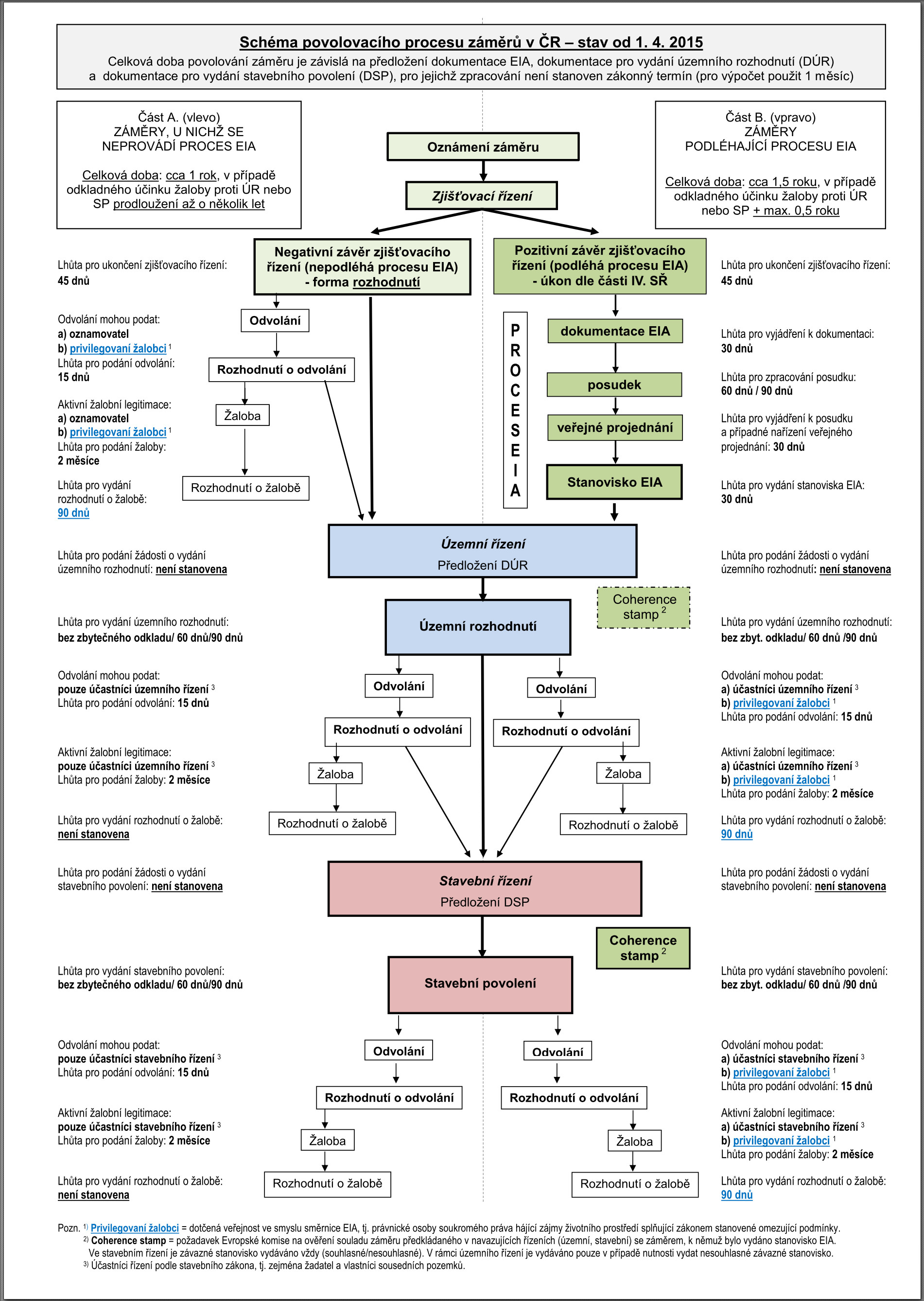 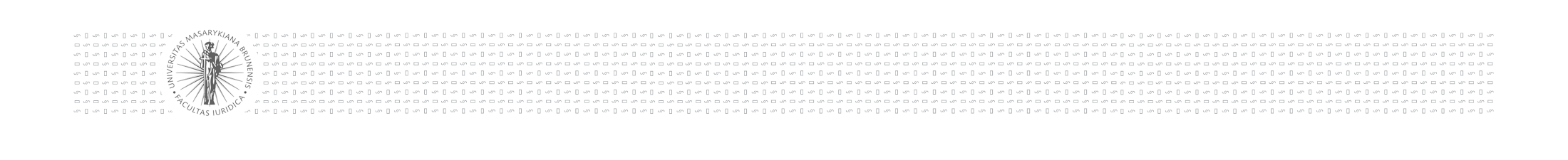 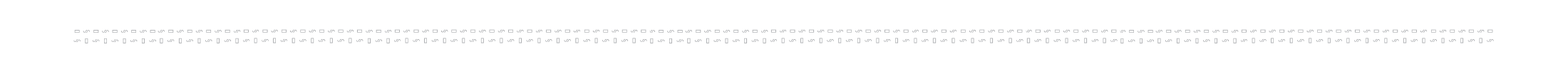 Které záměry (EIA)?
PŘÍLOHA I
KATEGORIE I + ZMĚNY
SAMOTNÉ POSOUZENÍ
PODLIMITNÍ ZMĚNY KAT. I
+
JE TŘEBA POSOUDIT
Navazující řízení

Nenavazující řízení
ZÁVAZNÉ
STANOVISKO
KATEGORIE II + ZMĚNY
ZJIŠŤOVACÍ ŘÍZENÍ
PODLIMITNÍ ZÁMĚRY
(POKUD PŘÍSLUŠNÝ ÚŘAD STANOVÍ)
NATURA 2000
(orgán ochrany přírody svým stanoviskem nevyloučí vliv)
ROZHODNUTÍ
x
NENÍ TŘEBA POSOUDIT
Případné odvolání
ZMĚNA V NAVAZ. ŘÍZENÍ
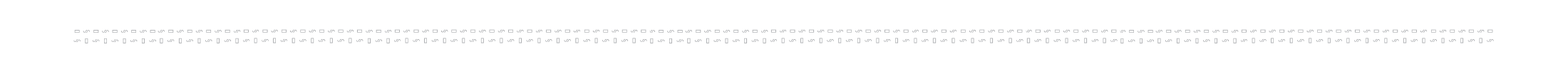 Které záměry (EIA)?
SAMOTNÉ POSOUZENÍ
Navazující řízení

Nenavazující řízení
ZÁVAZNÉ
STANOVISKO
ROZHODNUTÍ
Případné odvolání
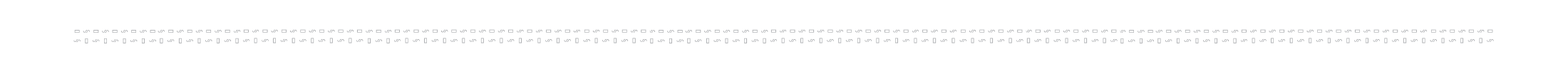 Které záměry (EIA)?
SAMOTNÉ POSOUZENÍ
Se skutečností, že proběhne posouzení, jsou spojeny závažné důsledky. Pro navazující řízení (povolují umístění a provedení stavby) platí zvláštní režim (viz dále). Závazné stanovisko EIA se zde uplatní jako závazné stanovisko, v jiných řízeních (nenavazujících) alespoň jako podklad pro rozhodnutí.
ZÁVAZNÉ
STANOVISKO
ROZHODNUTÍ
Možnost případného odvolání (a později žaloba ke správnímu soudu)
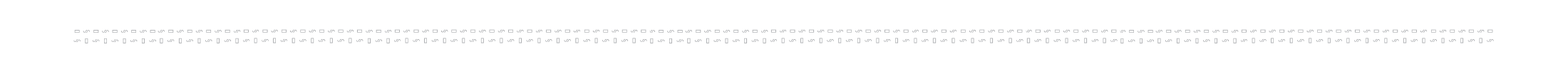 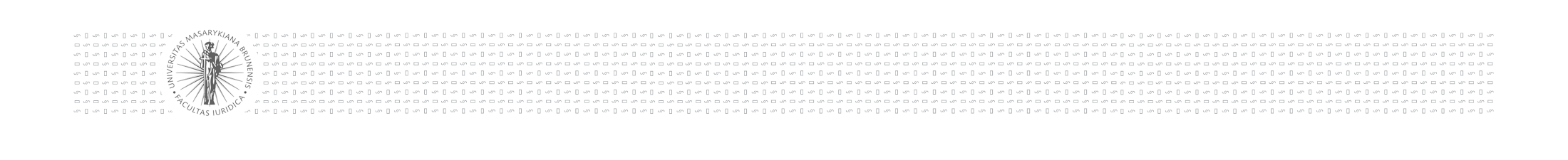 PORTÁL EIA
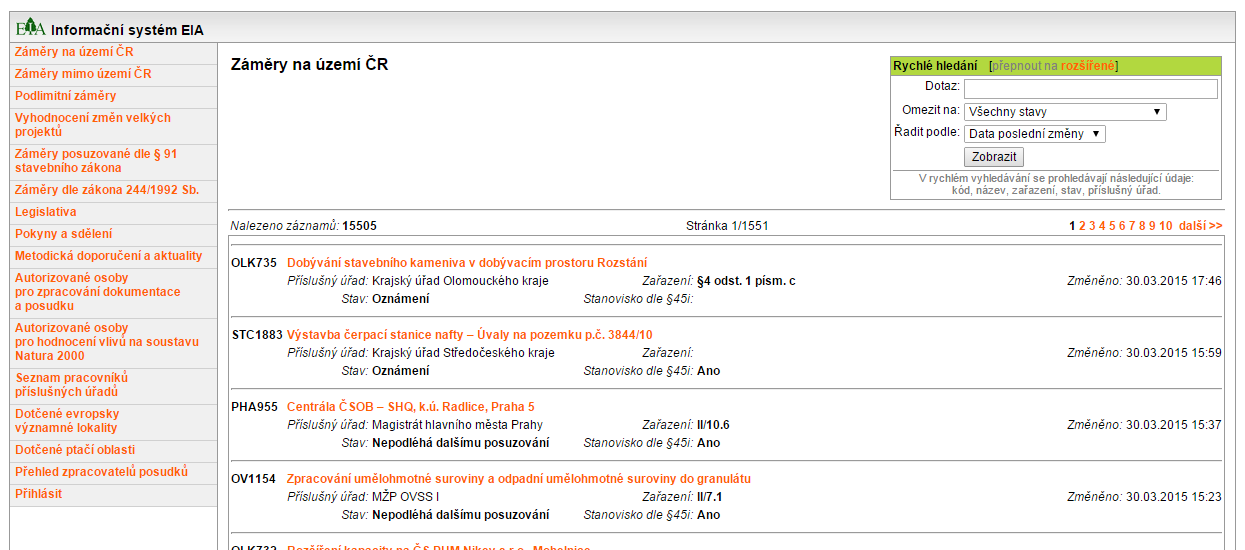 http://portal.cenia.cz/eiasea/view/eia100_cr
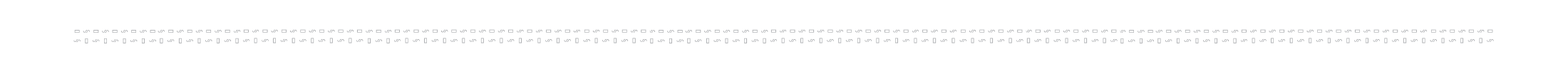 SEA
ZÚR
OOP
Návrh na zrušení OOP
Výstupy z procesu EIA/SEA a obrana proti nim
SEA
ÚP
OOP
EIA
(R - neposuzuje se)
ZS      (JÚ)
Územní řízení
R
IPPC
R
R
Stavební řízení
Povolení, závazná stanoviska a stanoviska podle zvláštních předpisů (ZOPK, OvzdZ, OdpZ, Vodz, ZPF, LesZ)
Žaloba proti rozhodnutí správního orgánu
odvolání
R
Žaloba proti nezákonnému zásahu
JÚ
Řízení o zkušebním provozu 
Řízení o změně stavby před jejím dokončením
Kolaudační souhlas 
Řízení o odstranění stavby 
Řízení o dodatečném povolení stavby
R
R
JÚ
R
R
68
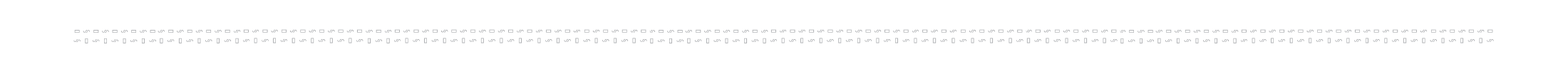 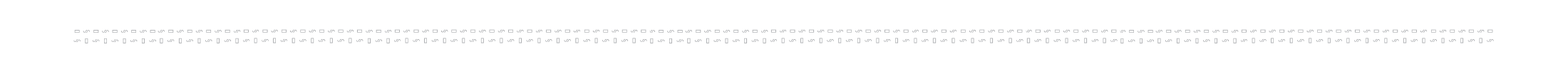 SEA
ZÚR
OOP
SEA
ÚP
OOP
Přezkum ZS dle SŘ je možný, ale není nárokový!

§ 149 odst. 5 s.ř.:  Nezákonné závazné stanovisko lze zrušit nebo změnit v přezkumném řízení, k němuž je příslušný nadřízený správní orgán správního orgánu, který vydal závazné stanovisko. Jestliže správní orgán při své úřední činnosti zjistí, že jiný správní orgán učinil nezákonné závazné stanovisko, dá podnět správnímu orgánu příslušnému k přezkumnému řízení a vyčká jeho rozhodnutí.
EIA
(R - neposuzuje se)
ZS      (JÚ)
Územní řízení
R
IPPC
R
R
Stavební řízení
Povolení, závazná stanoviska a stanoviska podle zvláštních předpisů (ZOPK, OvzdZ, OdpZ, Vodz, ZPF, LesZ)
Řízení o zkušebním provozu 
Řízení o změně stavby před jejím dokončením
Kolaudační souhlas 
Řízení o odstranění stavby 
Řízení o dodatečném povolení stavby
R
R
JÚ
R
R
69
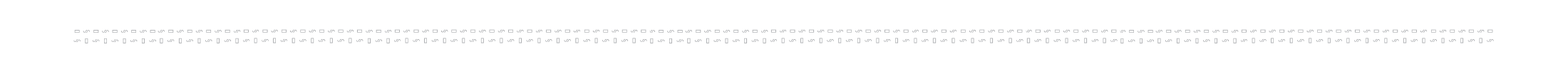 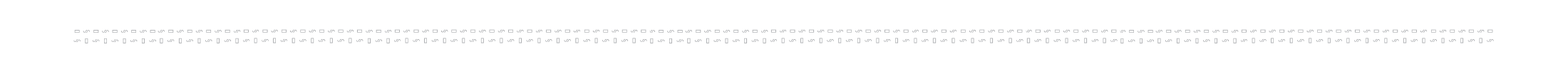 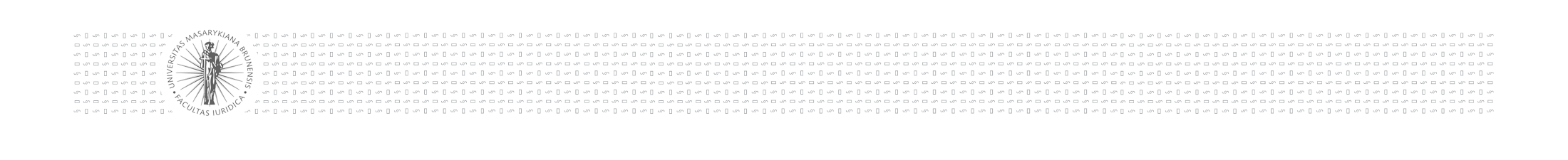 Důsledky EIA?
Zvláštní režim pro tzv. navazující řízení: 

ZS EIA jako závazné stanovisko
Verifikační stanovisko (tzv. coherence stamp)
Rozdíly v procesu (např. rozdílné doručování)
Účast veřejnosti

Zvláštní režim i pro využití opravných prostředků proti rozhodnutí vydanému v navazujícím řízení i pro řízení před správními soudy.
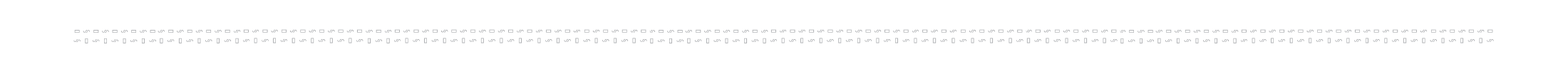 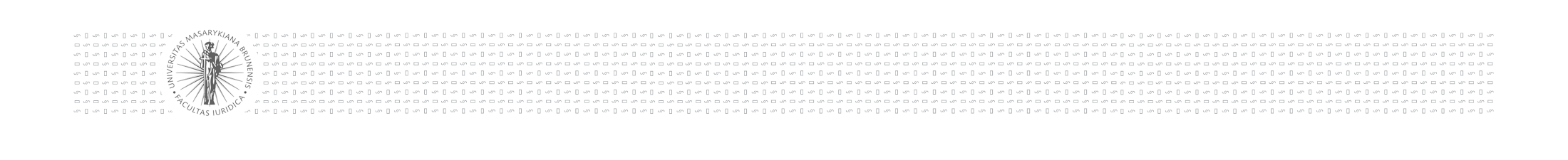 EIA - Navazující řízení
Do 31. 10. 2017 takové řízení, ve kterém se vydává rozhodnutí podle zvláštních právních předpisů, které povoluje umístění nebo provedení záměru posuzovaného podle tohoto zákona.

Od 1. 11. 2017 územní řízení, stavební řízení, společné územní a stavební řízení, opakované stavební řízení, řízení o dodatečném povolení stavby, řízení o povolení hornické činnosti, řízení o stanovení dobývacího prostoru, řízení o povolení činnosti prováděné hornickým způsobem, řízení o povolení k nakládání s povrchovými a podzemními vodami, řízení o vydání integrovaného povolení, řízení o vydání povolení provozu stacionárního zdroje, řízení o vydání souhlasu k provozování zařízení k využívání, odstraňování, sběru nebo výkupu odpadů
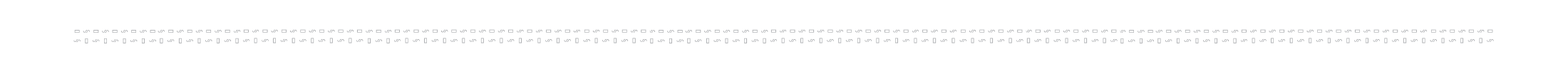 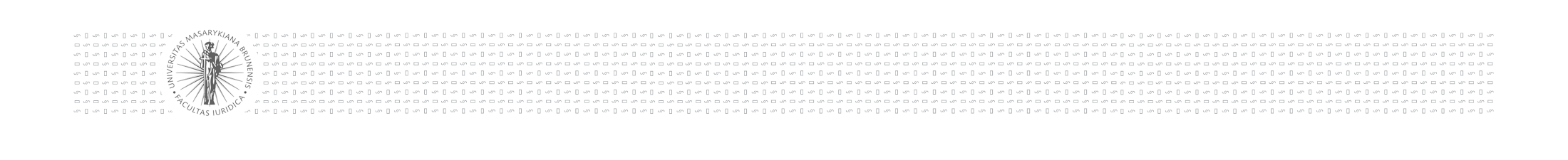 EIA - Navazující řízení
+ řízení, v němž se vydává rozhodnutí nezbytné pro uskutečnění záměru, není-li vedeno žádné z uvedených řízení

+ řízení o změně rozhodnutí vydaného v řízeních uvedených k dosud nepovolenému záměru nebo jeho části či etapě, má-li dojít ke změně podmínek rozhodnutí, které byly převzaty ze stanoviska.
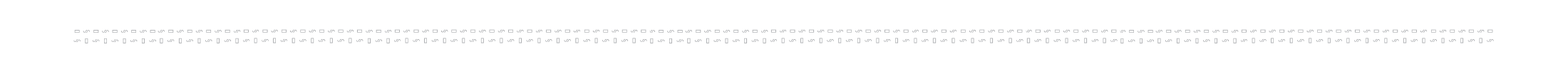 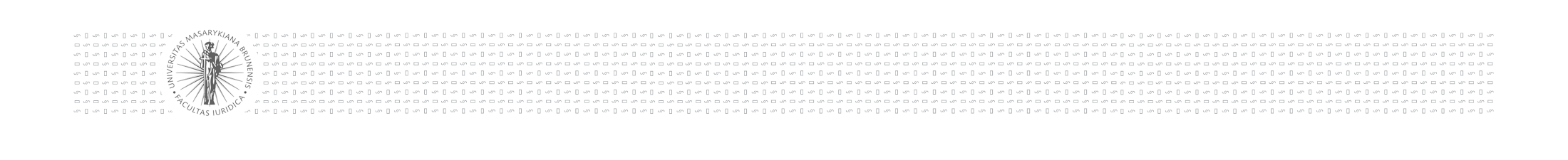 EIA - Navazující řízení
Ne (až na výjimky): 
např. řízení o udělení výjimky a řízení o povolení kácení dřevin podle ZOPK, 
řízení o odnětí pozemků plnění funkcí lesa podle LesZ, řízení o udělení souhlasu k provozování zařízení k využívání, odstraňování, sběru nebo výkupu odpadů s provozem podle OdpZ. 
procesy, které nejsou řízeními a ve kterých se nevydává rozhodnutí, tzn. vydávání stanovisek a závazných stanovisek podle různých právních předpisů, vydávání souhlasů podle StavZ nebo vytváření různých plánů a politik.
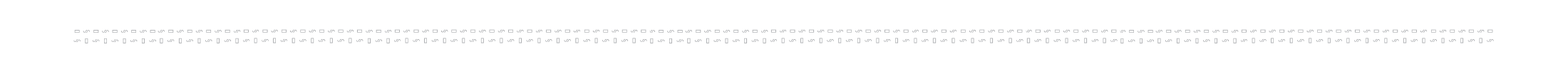 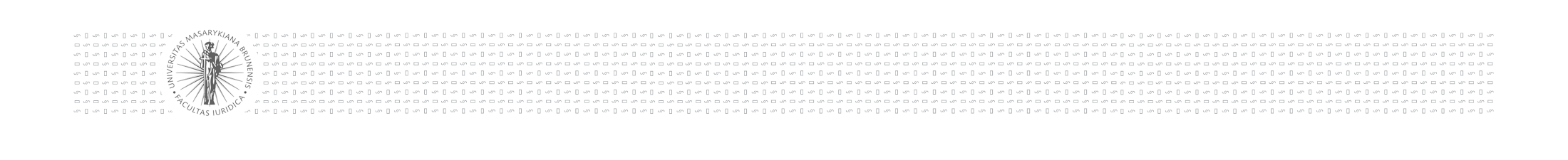 Verifikační závazné stanovisko
Úřad, který vede navazující řízení
předložení
…jestliže došlo ke změnám záměru, které by mohly mít významný negativní vliv na životní prostředí, zejména ke zvýšení jeho kapacity a rozsahu nebo ke změně jeho technologie, řízení provozu nebo způsobu užívání.
Úřad pro EIA
závazné stanovisko
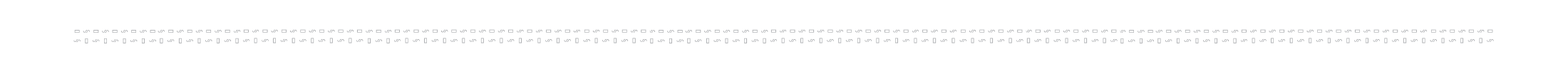 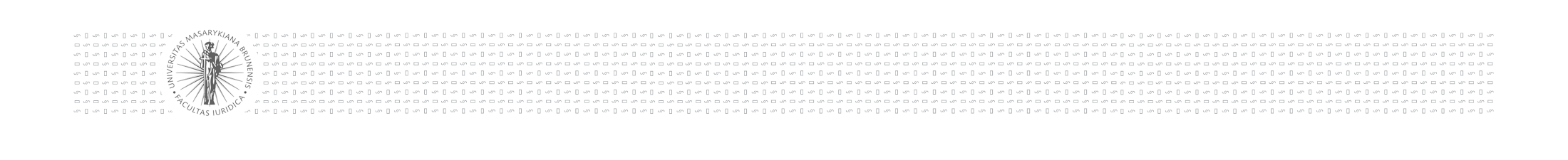 Společné územní a stavební řízení s posouzením vlivů na životní prostředí
§ 94q a násl. stavebního zákona (od 1. 1. 2018)
Vede stavební úřad v součinnosti s příslušným úřadem, který vydá závazné stanovisko EIA
Jde o navazující řízení
Vydává se závazné stanovisko EIA
Pokud ze závazného stanoviska EIA vyplyne, že stavební záměr má významně negativní vliv na předmět ochrany nebo celistvost EVL nebo PO, a tato skutečnost nebude přímo důvodem pro zamítnutí žádosti, stavební úřad přeruší řízení do doby uložení kompenzačních opatření
Účastníci řízení a veřejnost mohou uplatnit připomínky ke stavebnímu záměru z hlediska vlivů na životní prostředí a dotčené orgány závazná stanoviska
Stavební úřad vydá společné povolení ve lhůtě do 90 dnů ode dne zahájení řízení; ve zvlášť složitých případech, zejména u souboru staveb, stavební úřad rozhodne nejdéle ve lhůtě do 120 dnů.
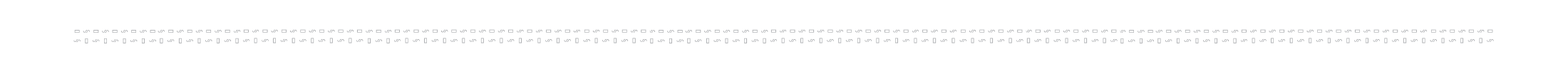 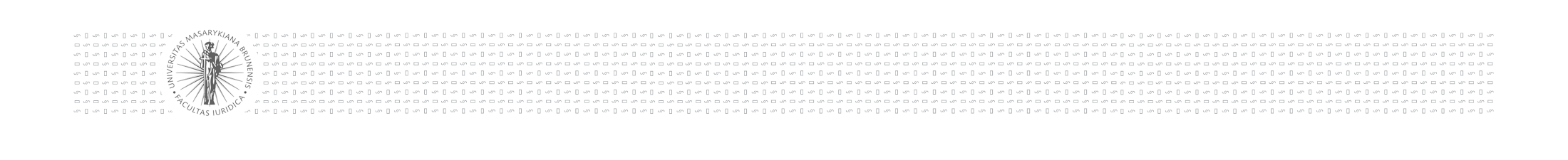 Společné územní a stavební řízení s posouzením vlivů na životní prostředí
§ 10 zákona č. 100/2001 Sb.
Je-li předmětem řízení s posouzením vlivů pouze část nebo etapa stavebního záměru, který byl předmětem zjišťovacího řízení podle § 7, dokumentace se zpracovává k celému stavebnímu záměru.
Doba pro zpracování posudku nesmí být delší než 60 dnů ode dne, kdy byly zpracovateli posudku doručeny výsledky projednání včetně vyjádření dotčeného státu při mezistátním posuzování podle § 13. Tato lhůta může být v odůvodněných, zejména složitých, případech překročena, nejdéle však o dalších 20 dnů.
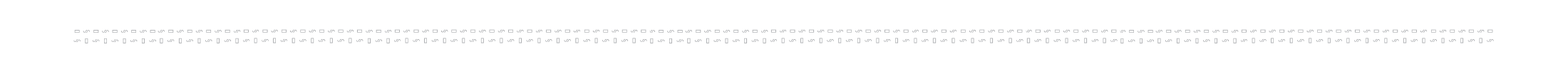 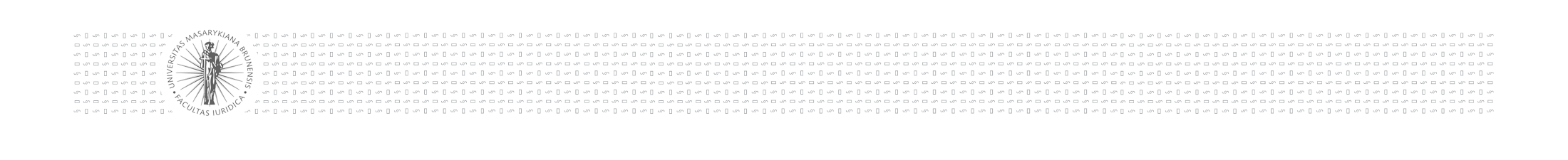 Účast veřejnosti na EIA/SEA?
Veřejnost: jedna nebo více osob.

Dotčená veřejnost:
	osoba, která může být rozhodnutím vydaným v navazujícím řízení 	dotčena ve svých právech nebo povinnostech, 
	právnická osoba soukromého práva, jejímž předmětem činnosti je 	podle zakladatelského právního jednání ochrana životního prostředí 	nebo veřejného zdraví, a jejíž hlavní činností není podnikání nebo jiná 	výdělečná činnost, která vznikla alespoň 3 roky před dnem zveřejnění informací o navazujícím řízení podle § 9 b odst. 1, případně před dnem vydání rozhodnutí, že záměr nebo jeho změna nebudou posuzovány, nebo kterou podporuje svými podpisy nejméně 200 osob.
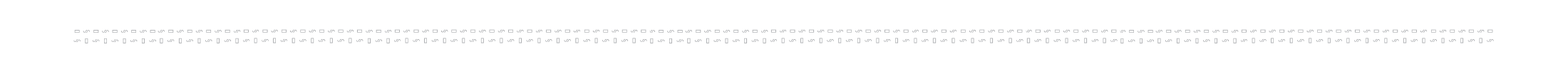 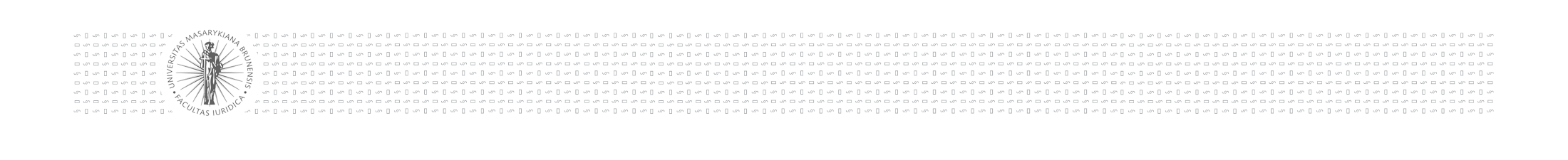 Účast veřejnosti na SEA?
Účast veřejnosti v procesu posuzování koncepcí na životní prostředí (SEA) je konzultativní.

Každý 
může zaslat příslušnému úřadu své písemné vyjádření k oznámení koncepce ve lhůtě do 20 dnů ode dne jeho zveřejnění 
a písemné vyjádření k návrhu koncepce nejpozději do 5 dnů ode dne konání veřejného projednání návrhu koncepce. 
Dále má každý možnost se ústně vyjádřit i v rámci veřejného projednání.
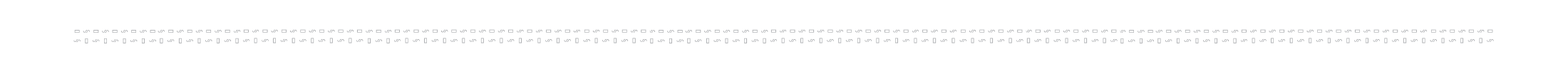 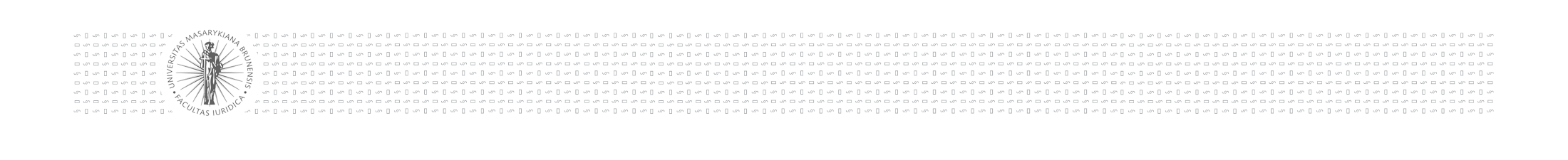 Účast veřejnosti v procesu EIA
Každá osoba
má právo zaslat příslušnému úřadu své písemné vyjádření k záměru
(do 30 dní ode dne zveřejnění informace o oznámení záměru), 
vyjádření k dokumentaci (do 30 dní ode dne zveřejnění informace o dokumentaci).
Ale pozor!
Proti rozhodnutí, že záměr nebude posuzován, se může odvolat pouze oznamovatel a dotčená veřejnost uvedená v § 3 písm. i) bodě 2 zákona EIA, tzn. ekologické spolky splňující uvedené podmínky. Tytéž spolky se mohou žalobou domáhat zrušení rozhodnutí vydaného ve zjišťovacím řízení, že záměr nebo jeho změna nebudou posuzovány. Široká veřejnost ani jednu z těchto možností nemá. • Dojde-li k posouzení záměru, je vydáno závazné stanovisko a pouze dotčené veřejnosti a dotčenému územněsamosprávnému celku svědčí oprávnění stát se plnoprávným účastníkem navazujícího správního řízení a brojit proti nesprávnosti provedeného posouzení. Široká veřejnost opět tuto možnost nemá.
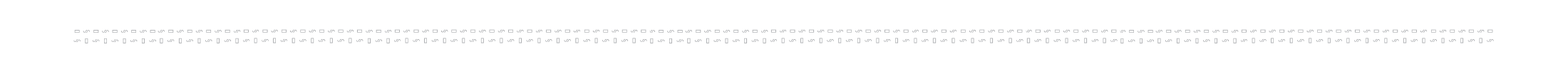 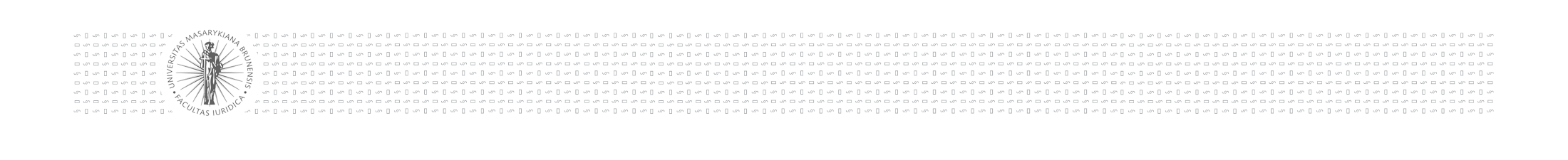 Účast veřejnosti v navazujícím řízení
Speciální úprava vůči úpravě účastenství v jiných předpisech!!! (§ 70 ZOPK, § 7 IPPC atd.)

Vždy se jedná o řízení s velkým počtem účastníků podle správního řádu, bez ohledu na skutečný počet účastníků

Veřejnosti svědčí v navazujícím řízení konzultativní účast, která umožňuje každé osobě uplatnit připomínky k záměru. Tyto osoby se však nestávají účastníky řízení, správní orgán je pouze povinen se s podanými připomínkami vypořádat v odůvodnění rozhodnutí.

Dotčená veřejnost dle § 3 písm. i) bod 2 zákona EIA (opět pouze ekologické spolky při splnění uvedených podmínek) může získat postavení plnoprávného účastníka navazujícího řízení, kterému předcházelo posuzování vlivů na životní prostředí. Musí se však ve 30denní lhůtě ode dne zveřejnění informací o navazujícím řízení přihlásit.

Konzultativní ani plnoprávná účast v navazujícím řízení není podmíněna aktivní účastí v předchozím procesu EIA.

Proti rozhodnutí vydaném v navazujícím řízení se lze odvolat. Aktivní legitimaci k podání odvolání mají obecně všichni účastníci daného navazujícího. Zákon EIA však umožňuje ekologickým spolkům splňujícím podmínky odvolat se proti rozhodnutí vydanému v navazujícím řízení i v případě, že nebyly účastníky prvostupňového řízení.
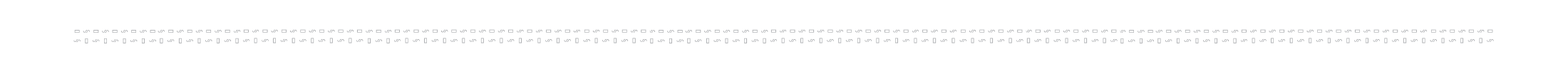 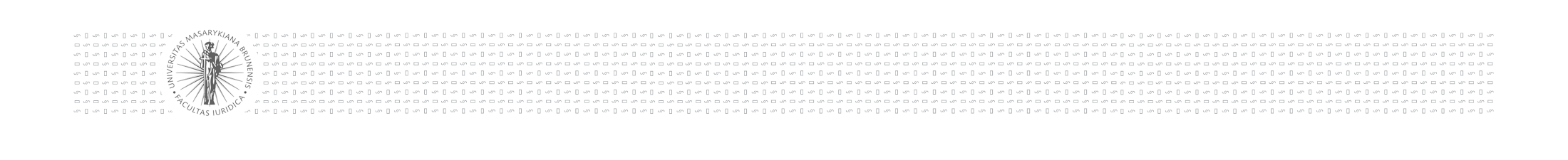 Přístup k soudní ochraně
Dotčená veřejnost se může žalobou domáhat zrušení rozhodnutí vydaného v navazujícím řízení a napadat hmotnou nebo procesní zákonnost tohoto rozhodnutí (§ 9d ZEIA)
Má se za to, že ekologické spolky mají práva, na kterých mohou být rozhodnutím vydaným v navazujícím řízení zkráceny

Přípustnost žaloby po vyčerpání řádného opravného prostředku
Soud o žalobě rozhodne do 90 dnů po jejím doručení soud rozhodne i bez návrhu o přiznání odkladného účinku žalobě nebo o návrhu na vydání předběžného opatření, hrozí-li realizací záměru závažné škody na životním prostředí.
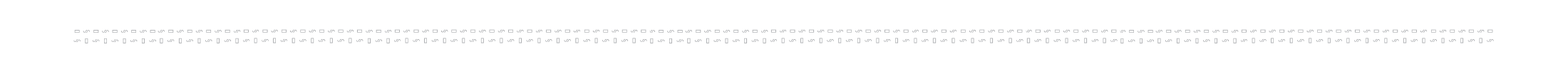 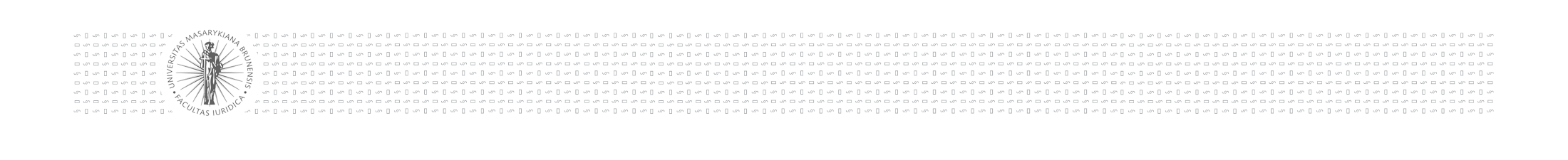 Přístup k posuzování (judikatura SDEU a NSS)
Úprava EIA a SEA je dynamická a reflektuje technický vývoj.
Unijní směrnice mají široký záběr a účel.
Diskrece členských států je omezená.
Význam potenciálních dopadů na životní prostředí.
Výjimky vykládány restriktivně.
Možný přímý účinek unijní úpravy (např. čl. 11 směrnice EIA)
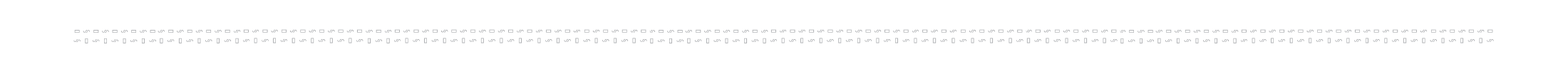 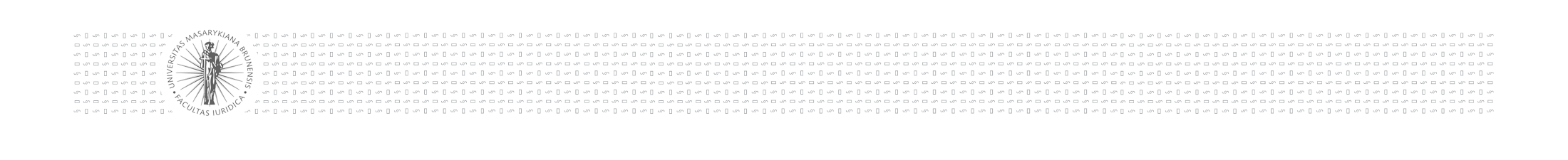 Prahové hodnoty x podlimitní záměry
Směrnice EIA umožňuje členským státům stanovit prahové hodnoty, při jejichž překročení budou záměry podléhat posouzení vlivů
Základní pravidlo však zní: Čl. 2.1. směrnice EIA:  “Členské státy přijmou všechna opatření nezbytná k zajištění, aby před vydáním povolení musely záměry, které mohou mít významný vliv na životní prostředí mimo jiné v důsledku své povahy, rozsahu nebo umístění, získat povolení a posouzení z hlediska jejich vlivů na životní prostředí.“
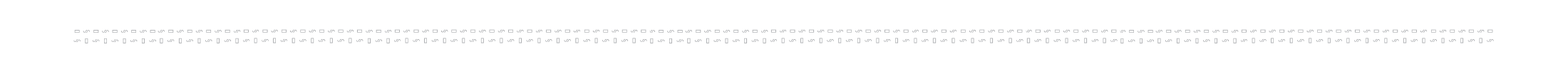 Itálie C-87/02
Členské státy mají uvážení, aby určily, který záměr podléhá posuzování.
Zvolená metoda ovšem nesmí podkopávat cíl směrnice.
Rozhodnutí, že záměr nepodléhá posuzování tak musí obsahovat všechny potřebné informace, aby bylo jasné, že prošel zjišťovací fází a s jakým výsledkem.
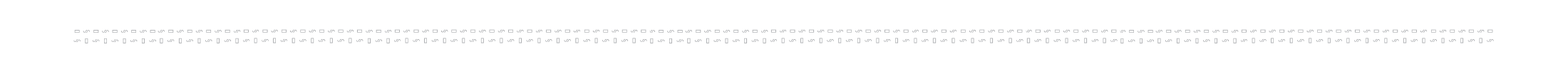 84
Irsko C-392/96
Zvolené limity nemohou vylučovat všechny záměry určitého druhu, pokud ovšem, viděno jako celek, nelze u těchto záměrů spatřovat vliv na životní prostředí.
Drobné záměry mohou mít výrazný vliv na životní prostředí. 
Limity (kritéria) napomáhají zjišťovacímu řízení, neslouží k vyloučení skupin záměrů.
Kumulativní účinky záměrů musí být vzaty v potaz.
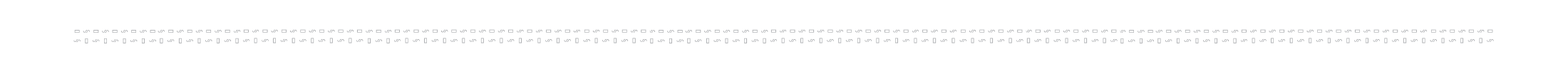 85
Synergické a kumulativní jevy
Při posouzení se berou v potaz již existující záměry a obecně zátěž v území, neposuzují se vlivy izolovaně, ale v souvislostech.
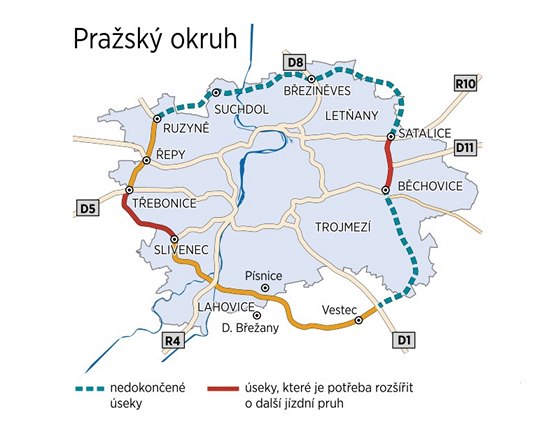 7 Ao 7/2010 – 133
8 Ao 2/2010-644
9 Ao 2/2008 – 62
4 Aos 1/2013 
1 Ao 7/2011 – 526 
4 Aos 1/2013 – 125
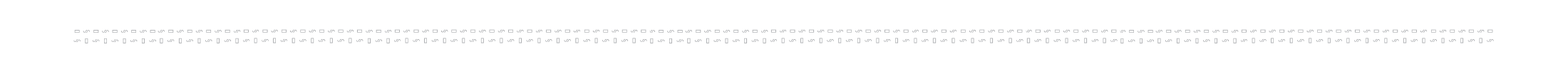 86
Salámová metoda
Záměry jsou posuzovány jako funkční celky. Je možné povolit např. jen část záměru, ale posouzení se musí zabývat celým záměrem. Salámová metoda dělení záměru na menší kousky, které se vyhnou posouzení, je nežádoucí.
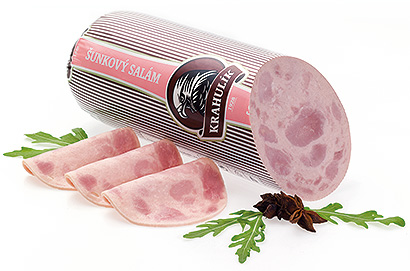 9 As 88/2008 – 301:
Dle přesvědčení kasačního soudu by však namísto toho bylo v daném pří padě nanejvýš vhodné užít spíše metodu opačnou, kterou by bylo možno obrazně označit termínem „puzzle“.
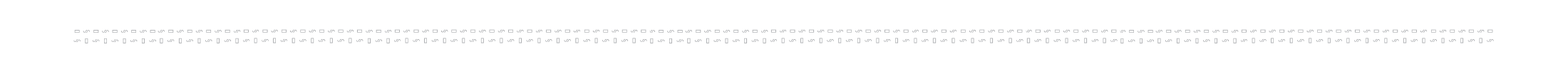 87
Salámová metoda II.
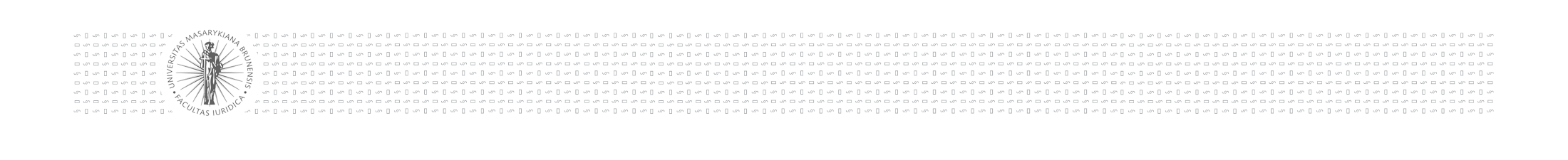 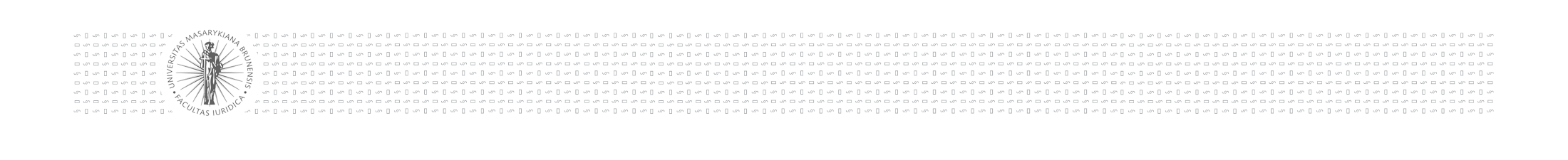 Shrnutí minulého semináře
Toto pravidlo však nejde do krajnosti, takže některé související části záměru, které nejsou zásadní pro funkčnost celku je možné posoudit zvlášť (nebo neposoudit). Např. pokud je při výstavbě silnice třeba výjimka z ochrany  zvláště chráněných druhů rostlin a živočichů dle v § 49 odst. 1 a § 50 odst. 1 a 2 ZOPK.




Rozsudek NSS ze dne 20. 2. 2015, č. j. 5 As 59/2013 – 57
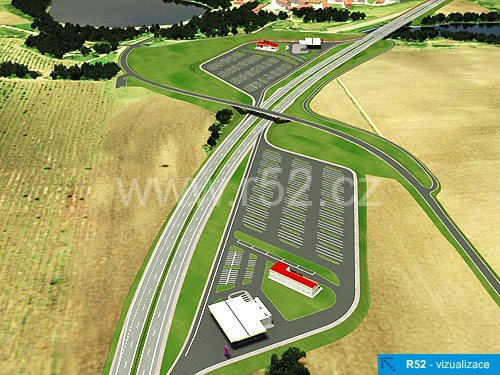 88
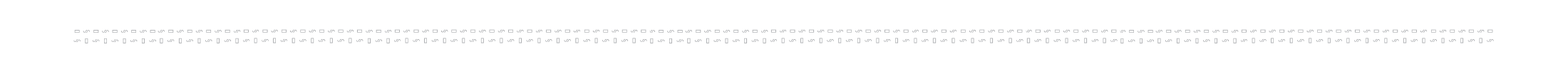 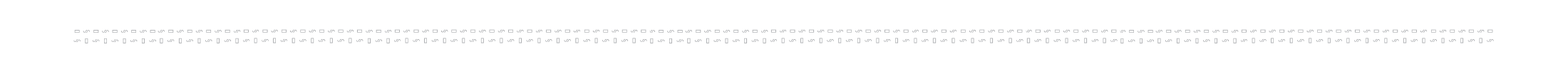 Salámová metoda III.
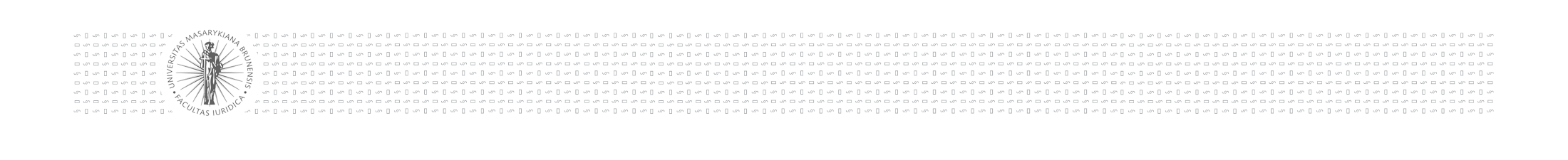 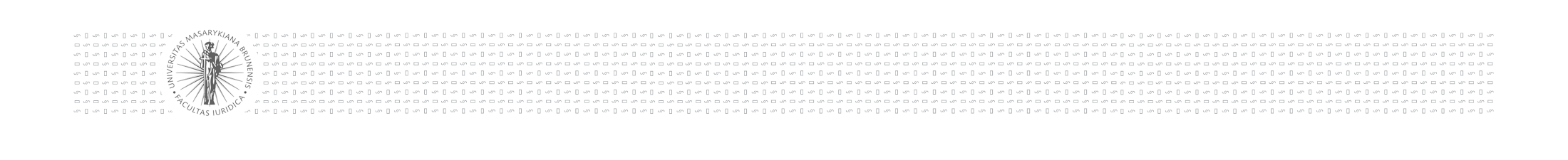 Shrnutí minulého semináře
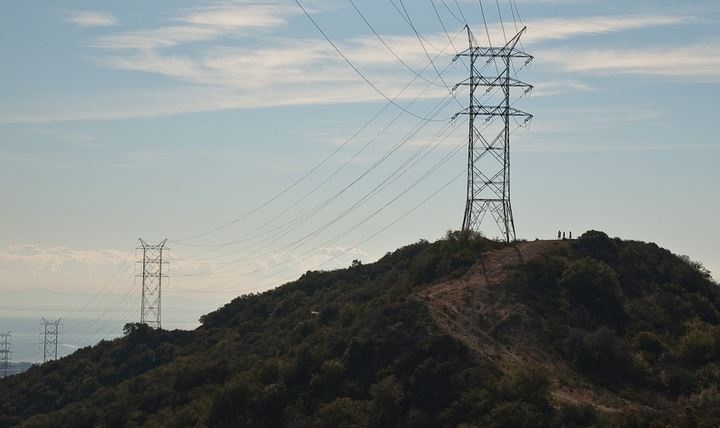 89
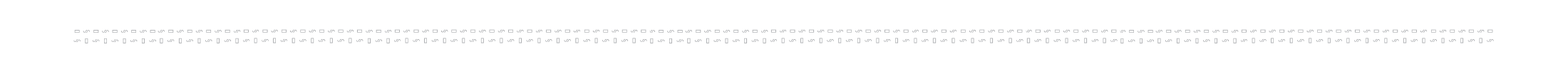 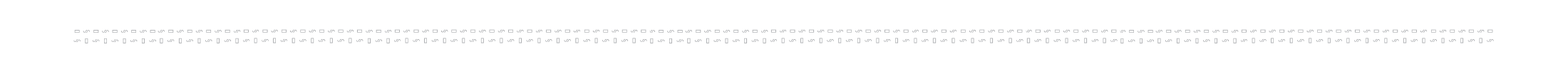 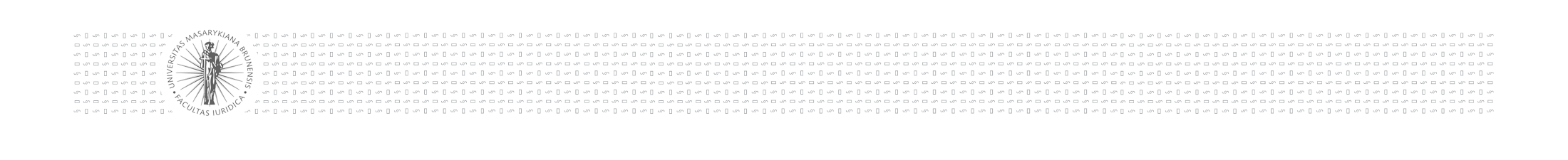 Zařazení záměru, změny záměru
NSS: 7 As 66/2016 – 65: rozšíření D1
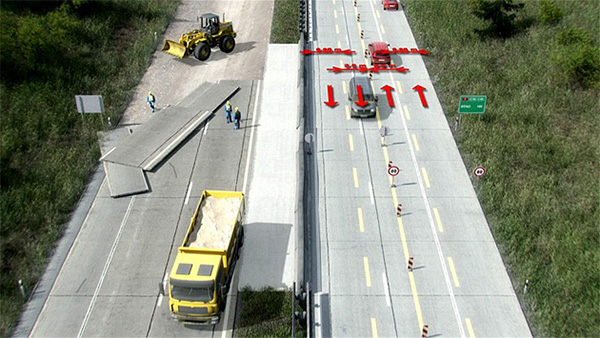 SDEU: C-227/01: Železniční trať Valencia-Tarragona, úsek Las Palmas-Oropesa section
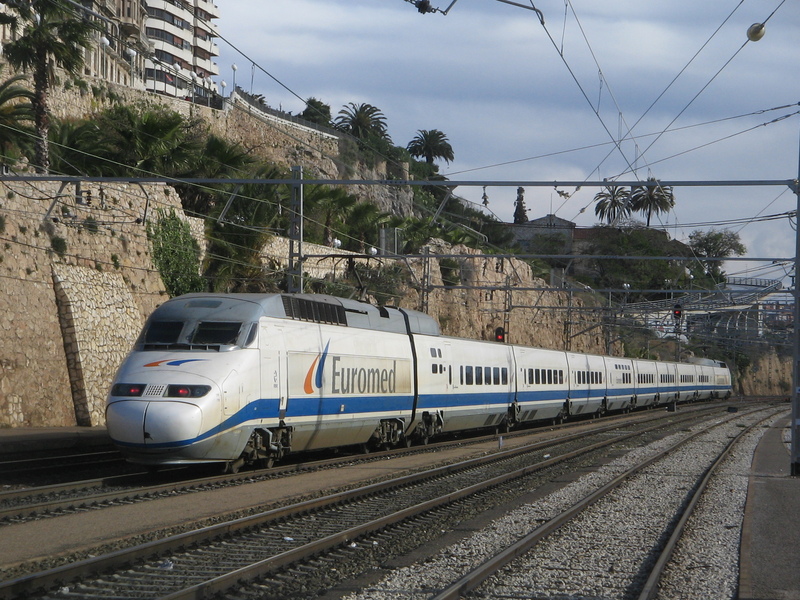 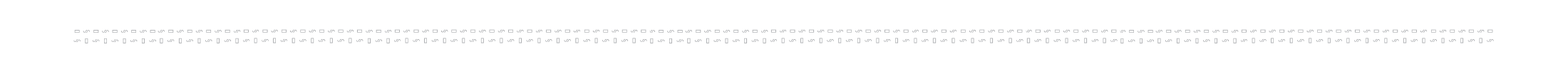 90
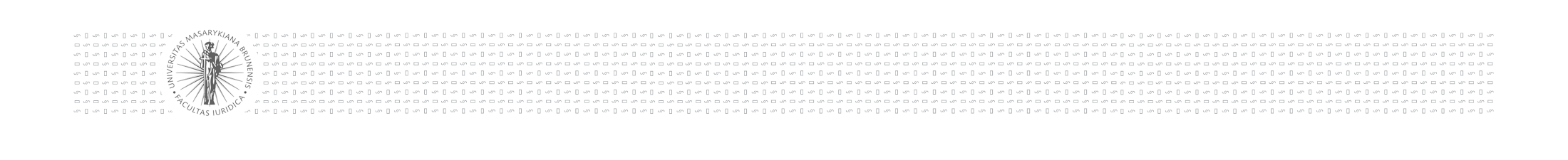 Delena Wells C-201/02
Povolení důlních operací v Conygarském lomu
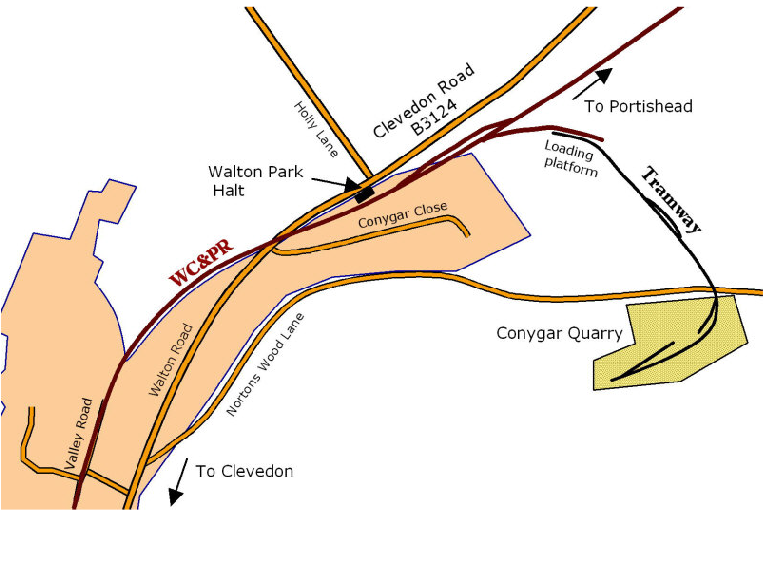 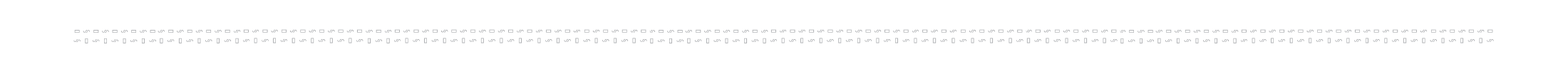 91
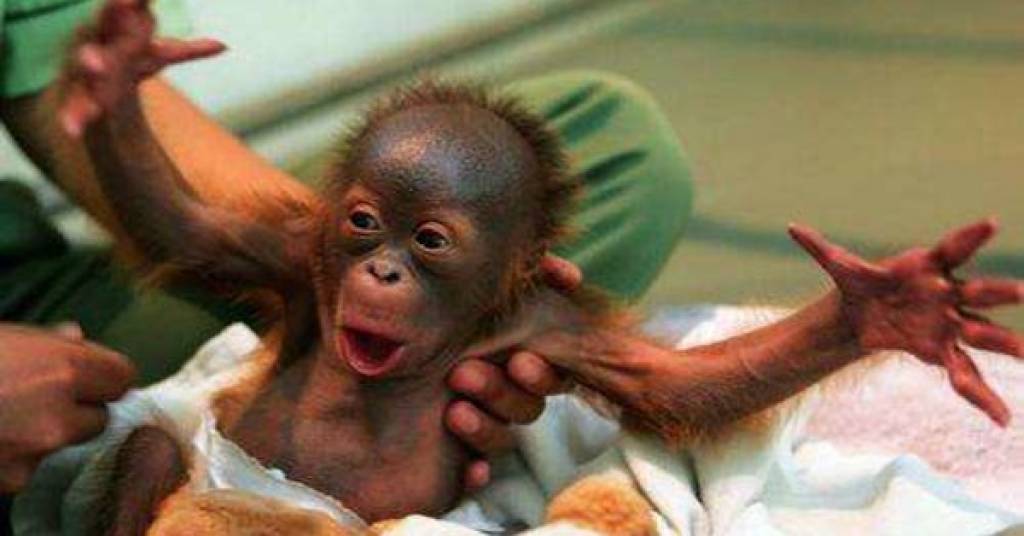 Děkuji za pozornost!

